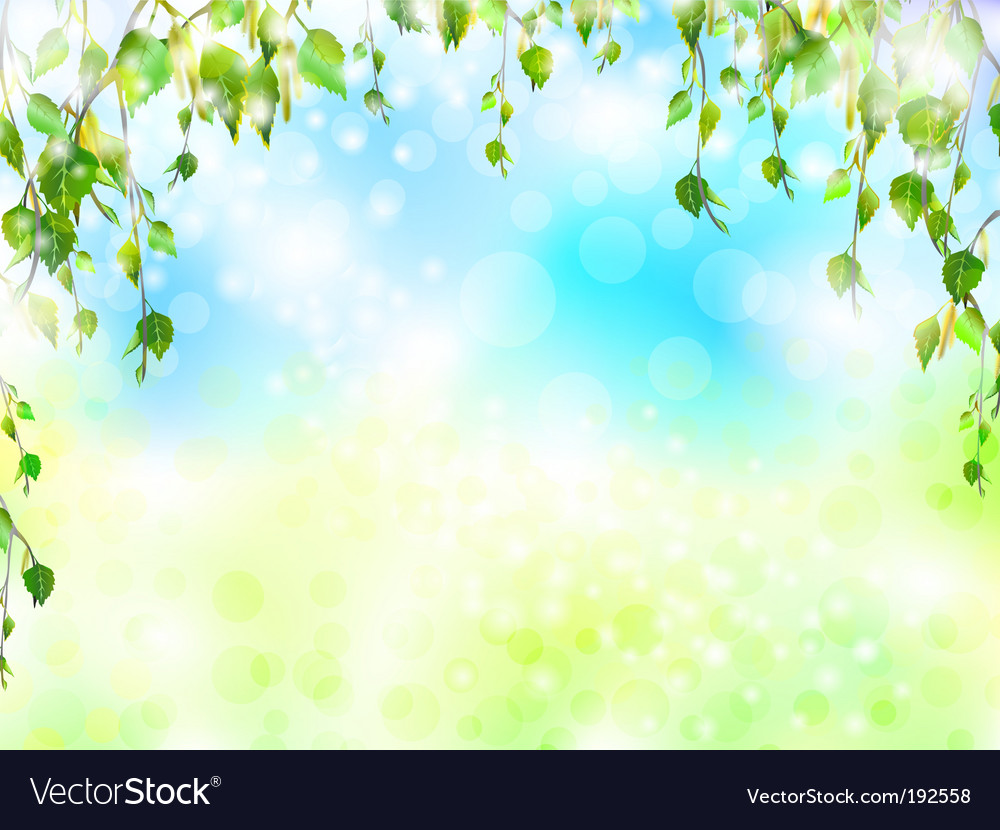 Муниципальное автономное дошкольное образовательное учреждение 
«Центр развития ребенка- детский сад «Парус»                                 
г. Урень Нижегородской области
Проект 
по нравственно – патриотическому воспитанию
«Веселые матрешки»
для детей раннего возраста
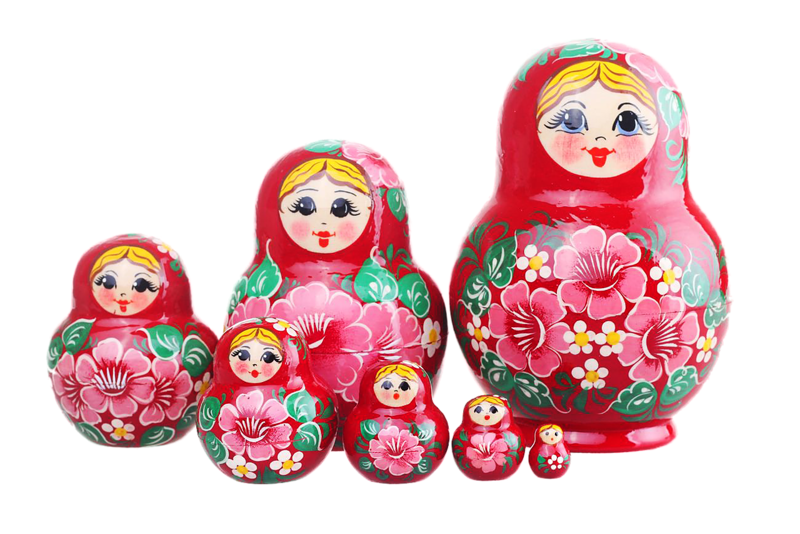 Проект составили:
А.М. Васюкова – воспитатель первой квалификационной категории
Е.А. Ильина  - воспитатель
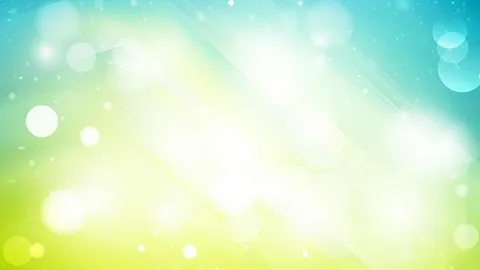 Актуальность
Личность человека необходимо формировать с раннего возраста. Это в полной мере относится и к таким качествам, как нравственность и патриотизм. 
Уже с раннего возраста закладывается личностная культура, маленький человечек приобщается к духовно-нравственным основам, обретает ценностные ориентиры. Нравственность как основа патриотизма не может развиваться путём естественного взросления человека. Её формирует и совершенствует тот поток информации, который сопровождает ребёнка с самых первых лет жизни.
В наше время дети перенасыщены самыми разнообразными современными игрушками. А так хотелось бы, чтобы они, начиная с  раннего возраста, проявляли интерес к русской культуре, традициям, обычаям. 
Народная игрушка, в наши дни стремительно превращается в сувенирную продукцию, не предназначенную для ребёнка и не требующую педагогического сопровождения. Но именно она всегда несла в себе огромный потенциал социального наследия.
Русская народная игрушка является одним из эффективных средств патриотического воспитания детей дошкольного возраста. 
Игрушка –Матрешка при всей простоте, несет в себе очень много для развития малыша. Способствует развитию связной речи, моторики пальцев, концентрации внимания, формирует первые математические навыки, знакомит с основами сюжетной игры. 
И мы решили с помощью осуществления данного проекта, вызвать познавательный интерес через национальную игрушку -русскую Матрёшку.
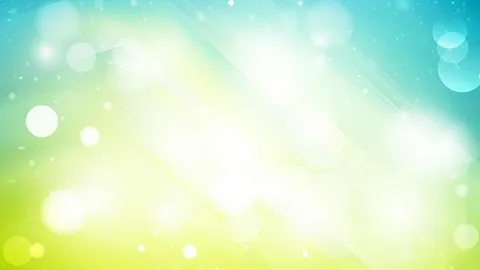 Цель
Воспитание интереса к русской народной игрушке –матрешке, как средству развития интеллекта, речи и позитивного отношения к окружающему миру.
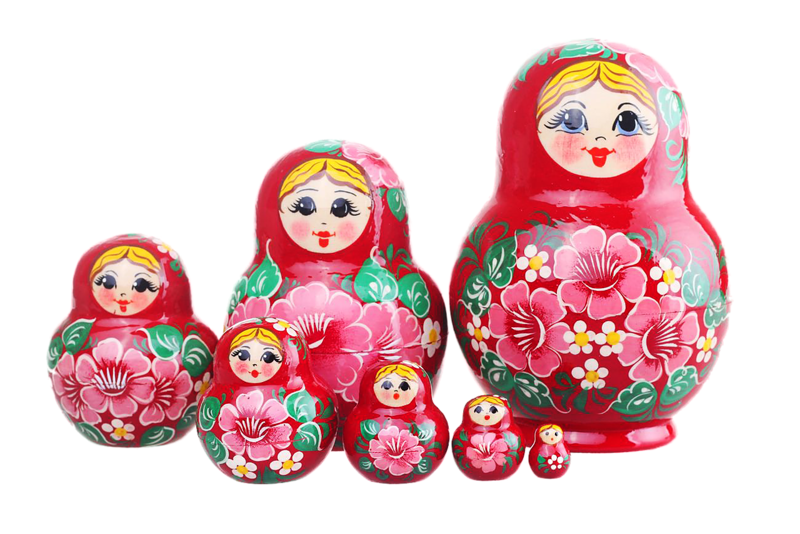 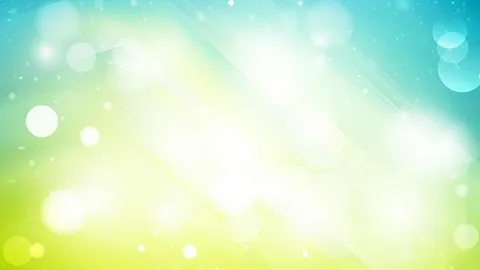 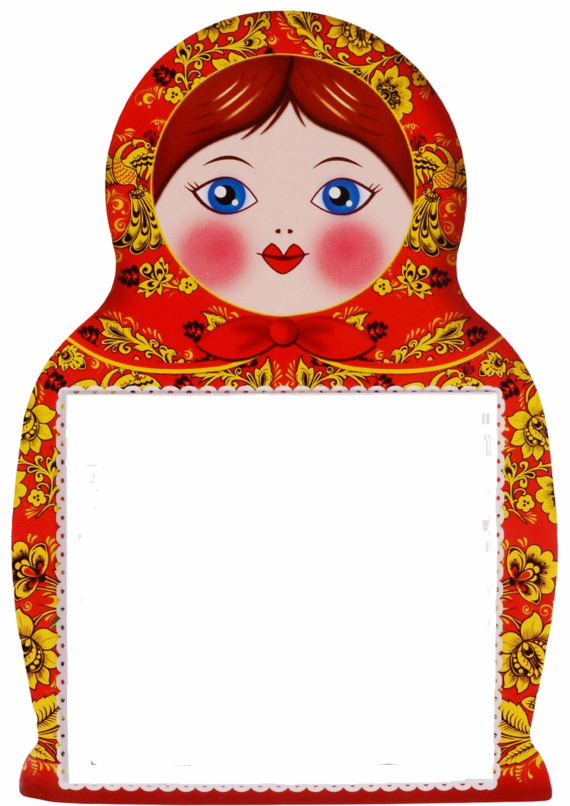 Содержание работы:

1. Приобщать детей к нравственно – патриотическому воспитанию;
2.Закреплять представления о русской народной игрушке -Матрешке;
3.Вызывать у детей эмоционально-положительное отношение к Матрешке; воспитывать бережное отношение к игрушке и заботу о ней;
4.Познакомить с содержанием игр с матрешками, возможностью использования их в разных видах детской деятельности;
5.Развивать творческие и познавательные способности; речевые умения и мелкую моторику рук;
6.Обогащать словарный запас детей.
Итоговый продукт проекта: 
Мини – музей 
«Русская матрешка»
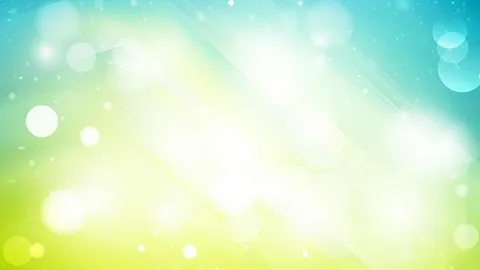 Ожидаемый результат
Заинтересованность детей русской народной игрушкой «Матрешкой», проявление их познавательной активности;
Приобретение детьми навыков пользования игрушкой и различными способами игр с матрешкой;
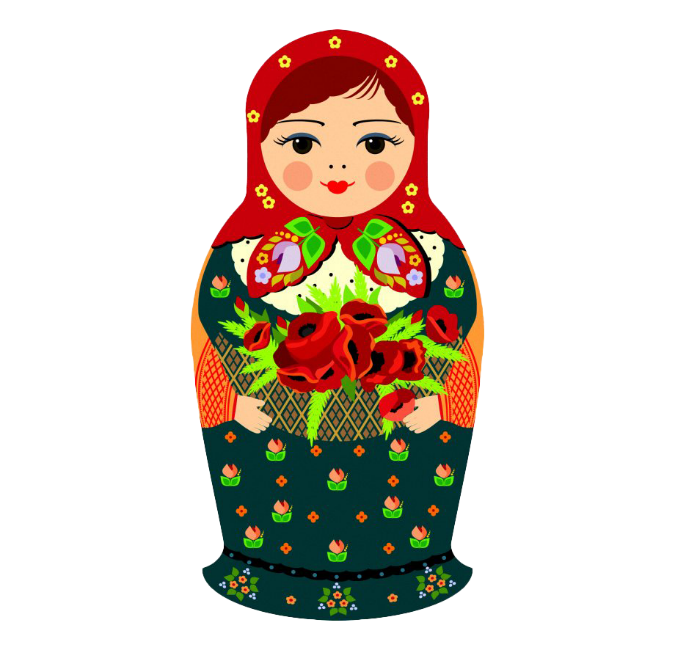 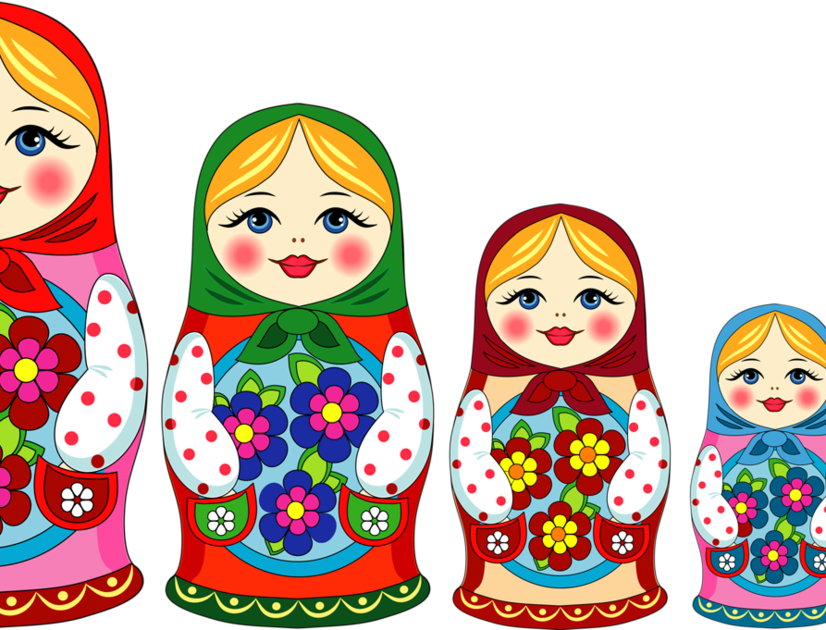 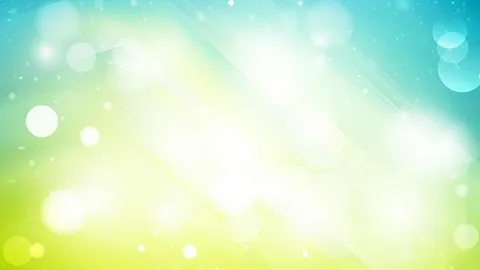 Паспорт проекта
Участники проекта: дети второй группы раннего возраста, воспитатели, родители, 
Тип проекта: познавательно-творческий 
Сроки реализации проекта: 3 недели
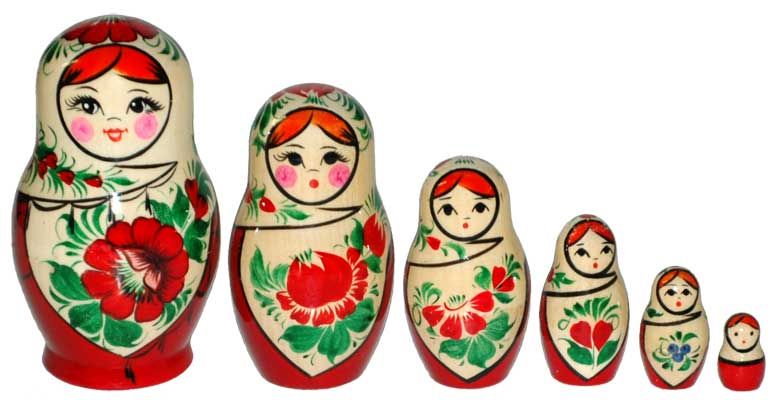 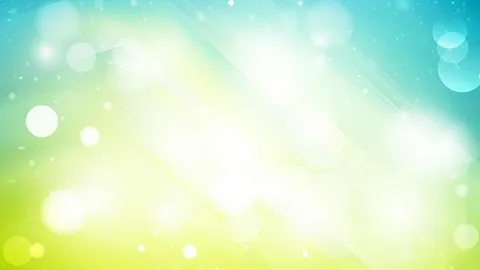 Дидактические,
подвижные и
хороводные игры
Иллюстративный
материал по теме
Материально-техническое и
методическое
обеспечение
проекта
Подборка стихов,
загадок,
физкультминуток
по данной теме
Материал
для
продуктивной
деятельности
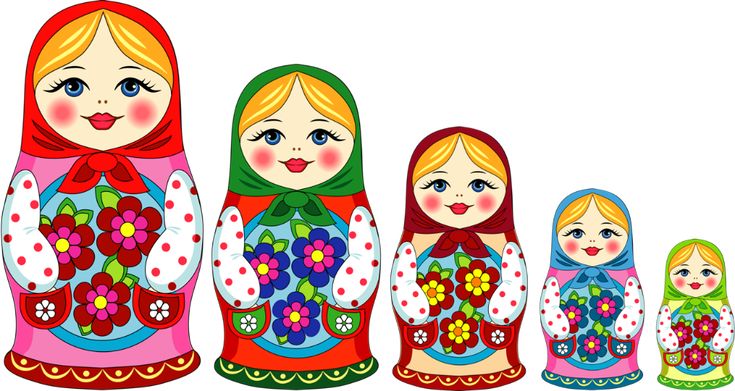 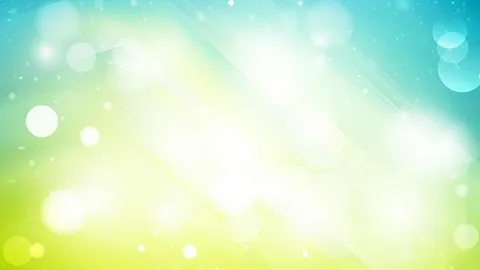 План работы по проекту «Веселая матрешка»
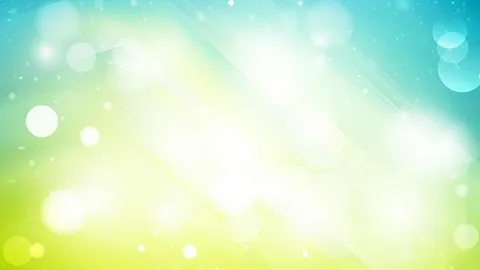 А все начиналось так…
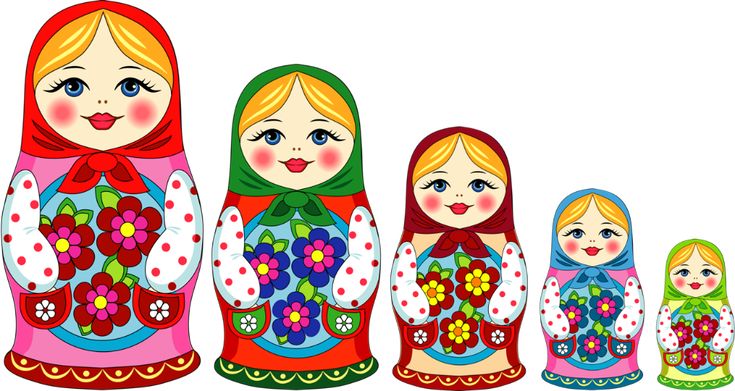 Анна Михайловна принесла на занятие игрушку – матрешку. 
Когда она спросила нас «Ребята, что вы знаете о матрешке?», то мы затруднились ответить на ее вопрос.
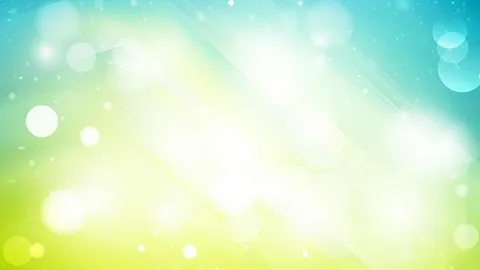 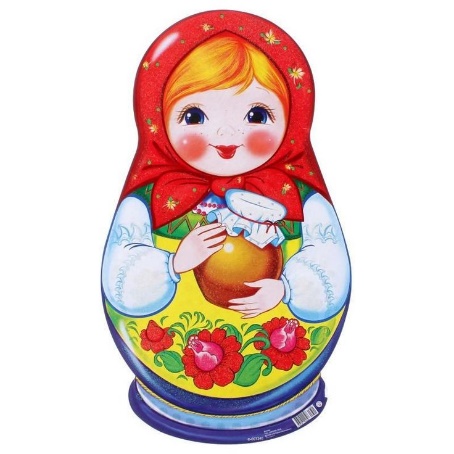 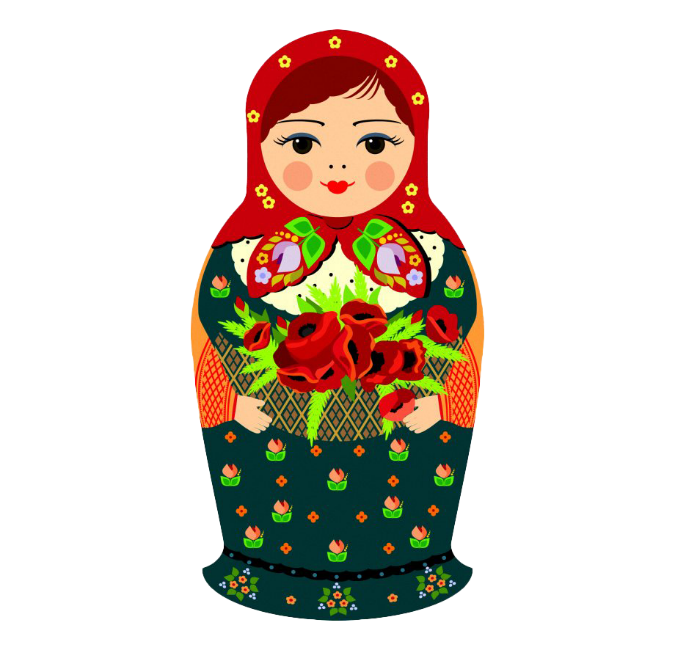 Чтобы узнать больше про матрешку Екатерина Андреевна предложила создать в группе мини – музей «Русская матрешка». Где будут выставлены разные матрешки.
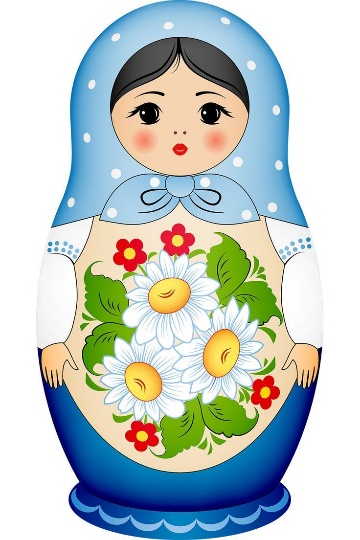 Нам понравилась эта идея и мы сказали нашим воспитателям что хотим больше узнать про эту игрушку
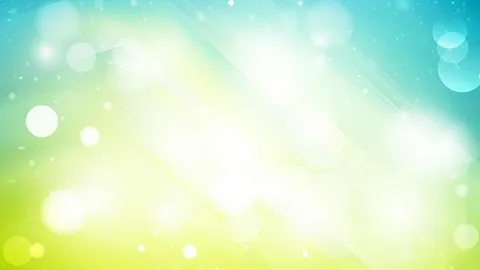 Наши воспитатели рассказали нам, про деревянную игрушку- матрешку
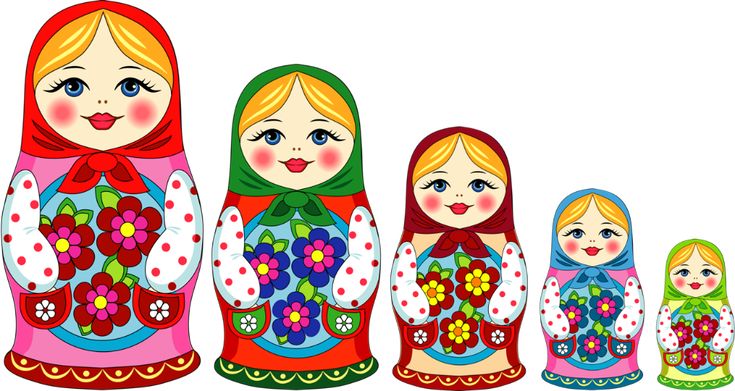 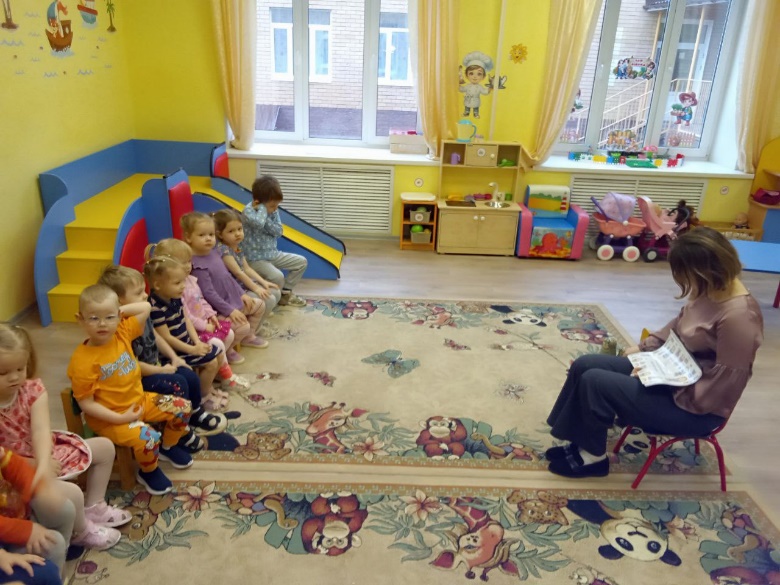 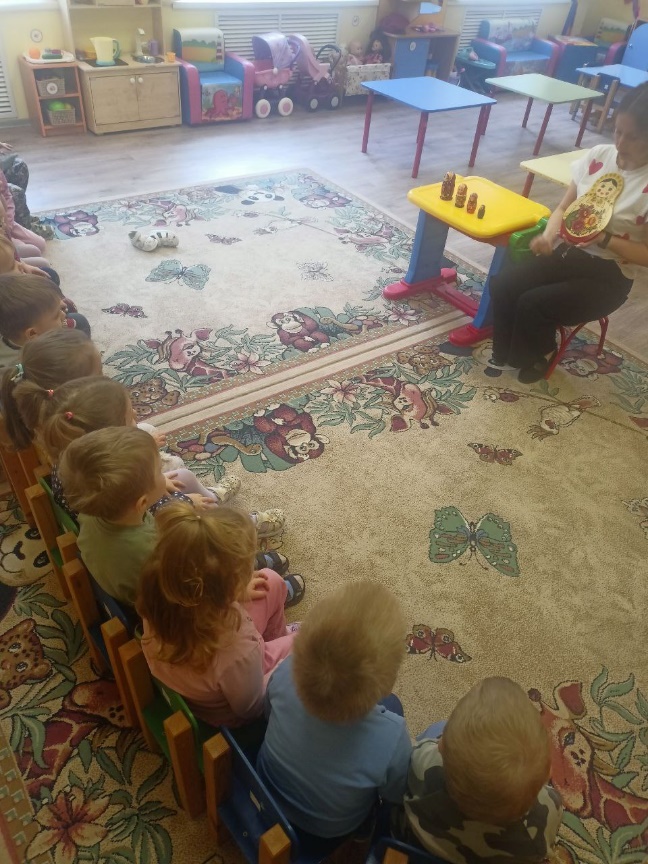 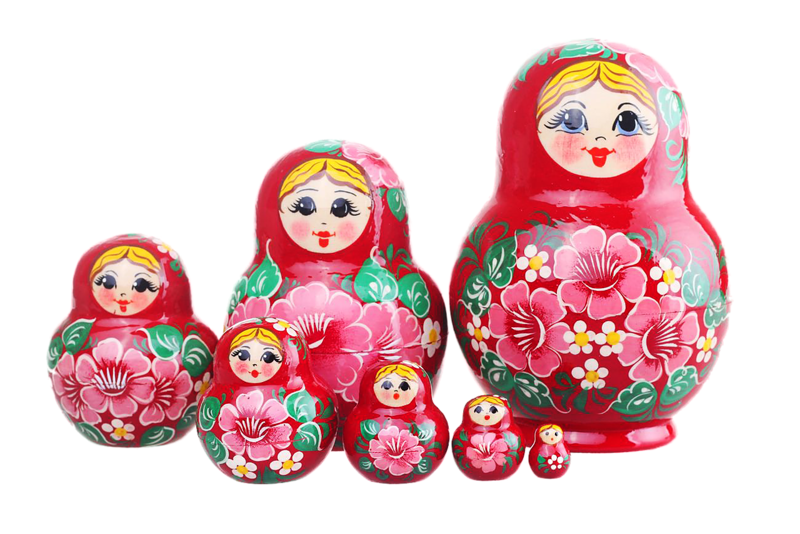 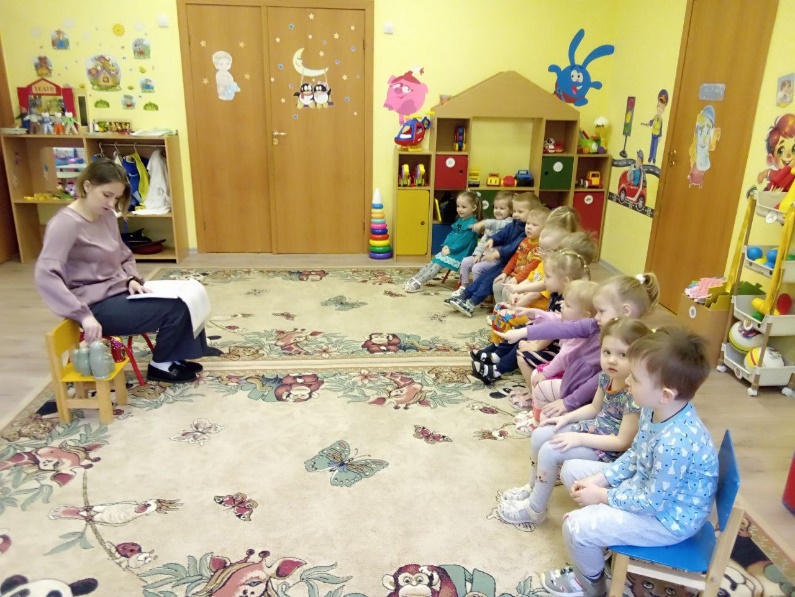 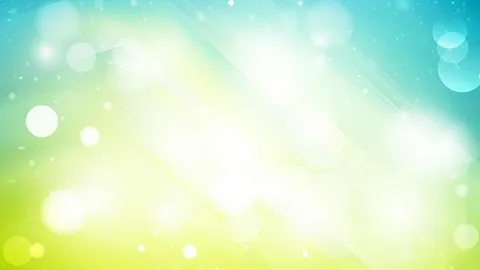 У нас прошло занятие «Игра с матрешками», 
где мы узнали что матрешка «одна», а если ее разложить то будет «много».
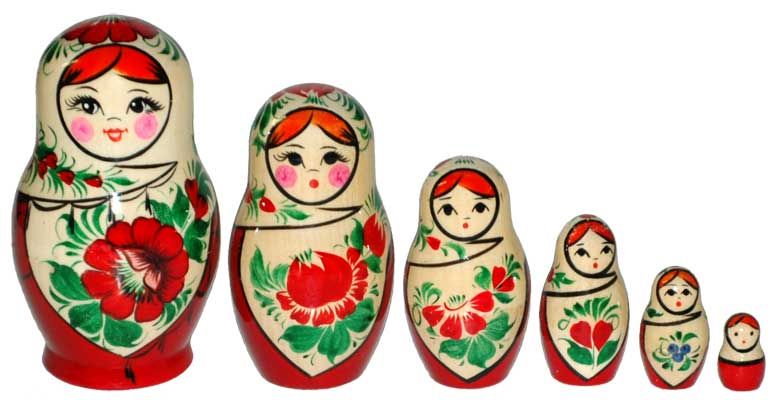 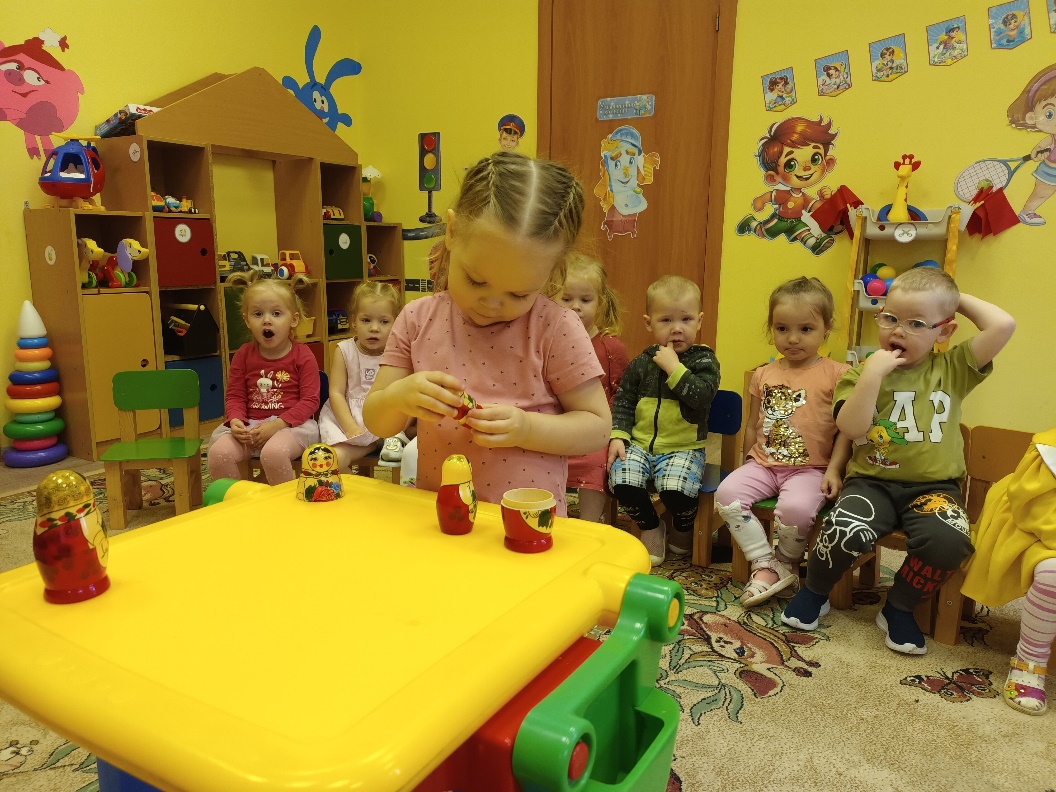 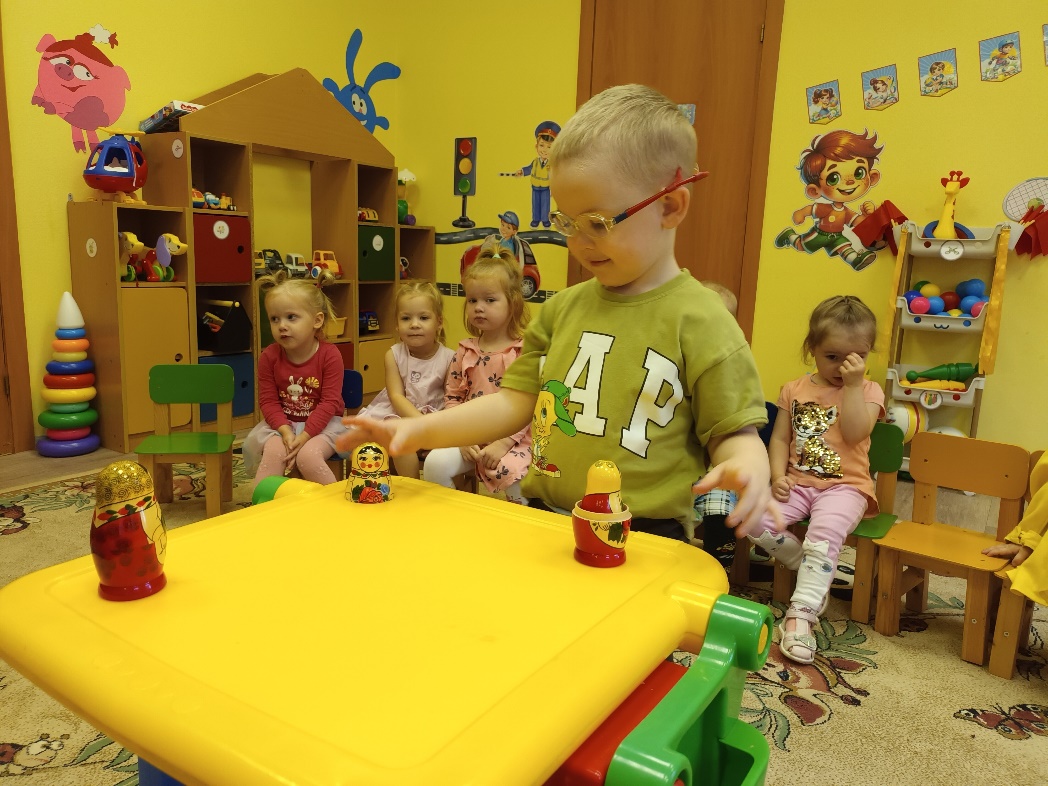 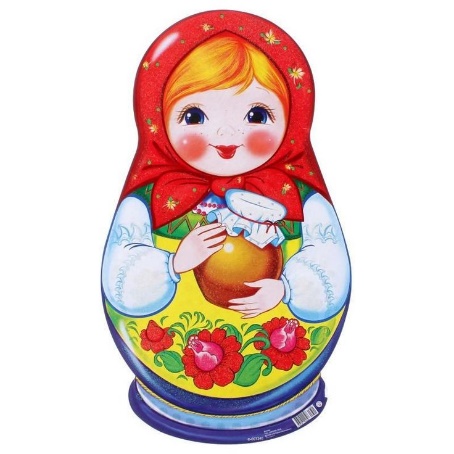 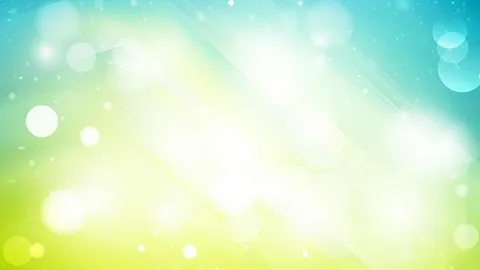 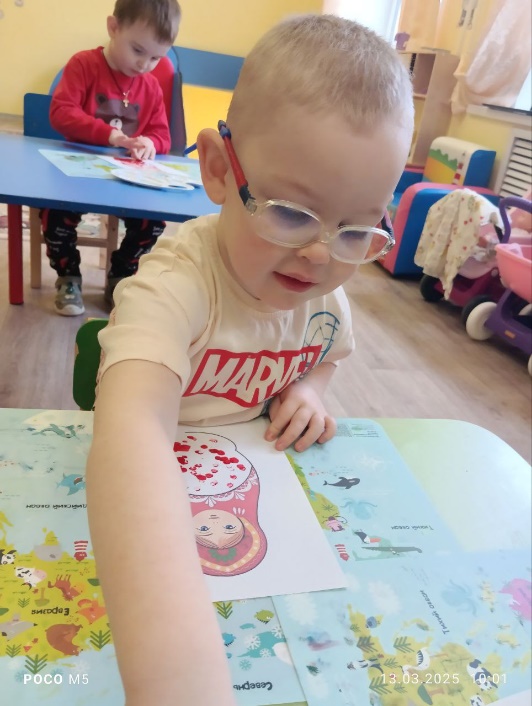 Вот что у нас получилось.
Рисование «Украсим сарафаны матрешкам»
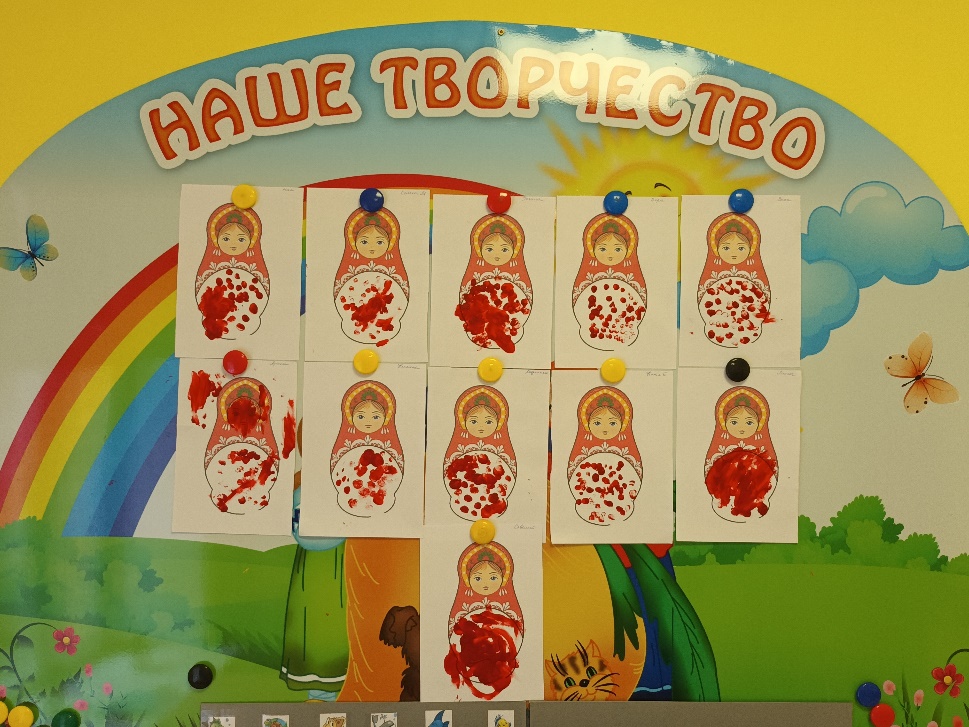 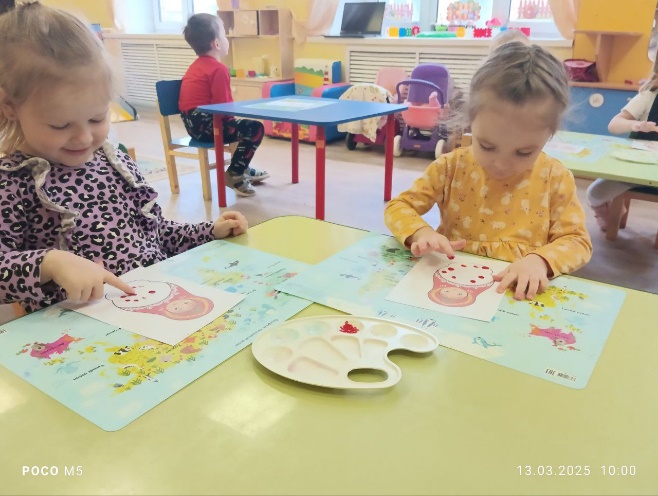 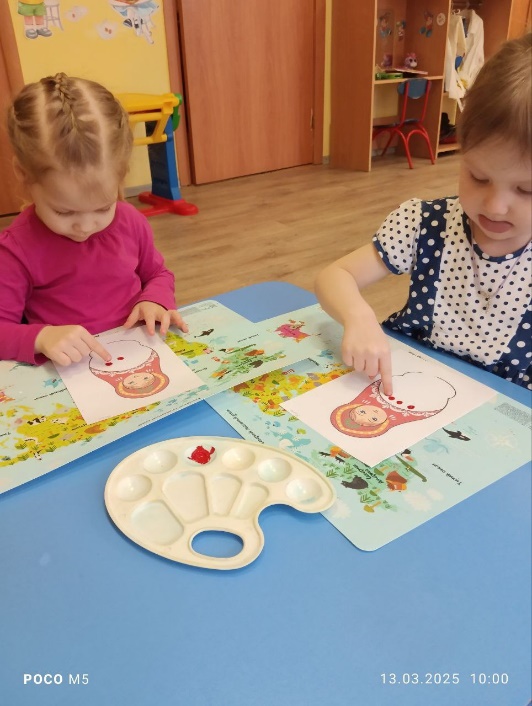 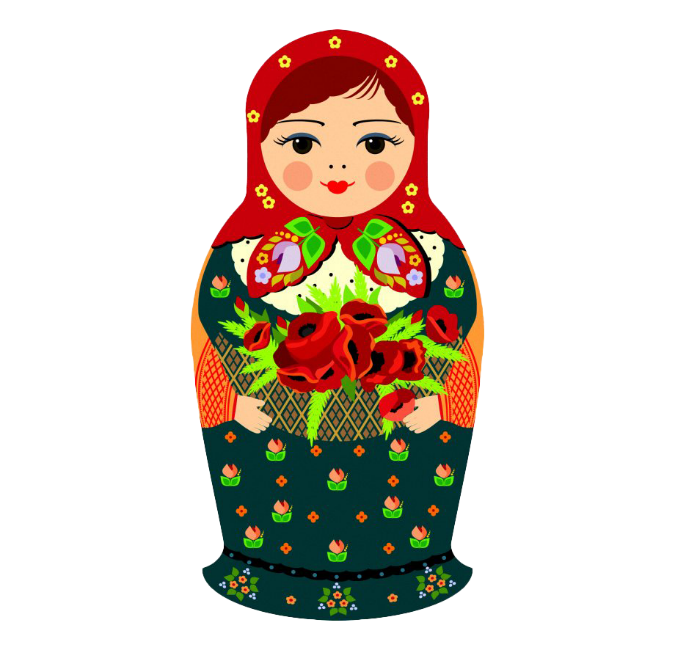 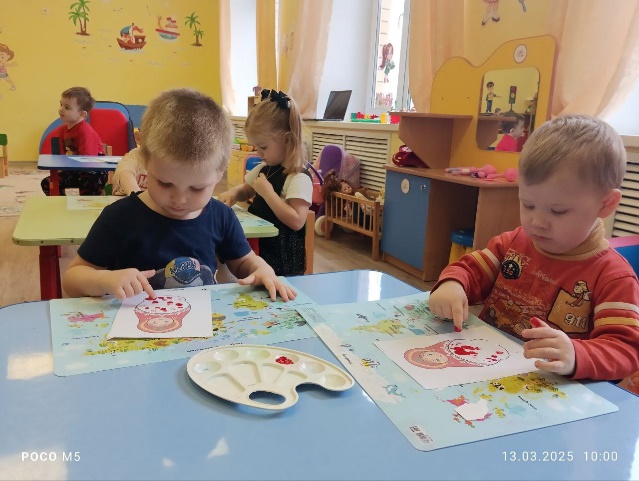 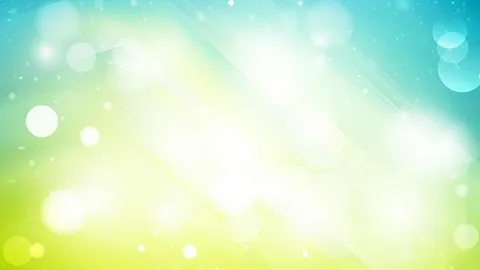 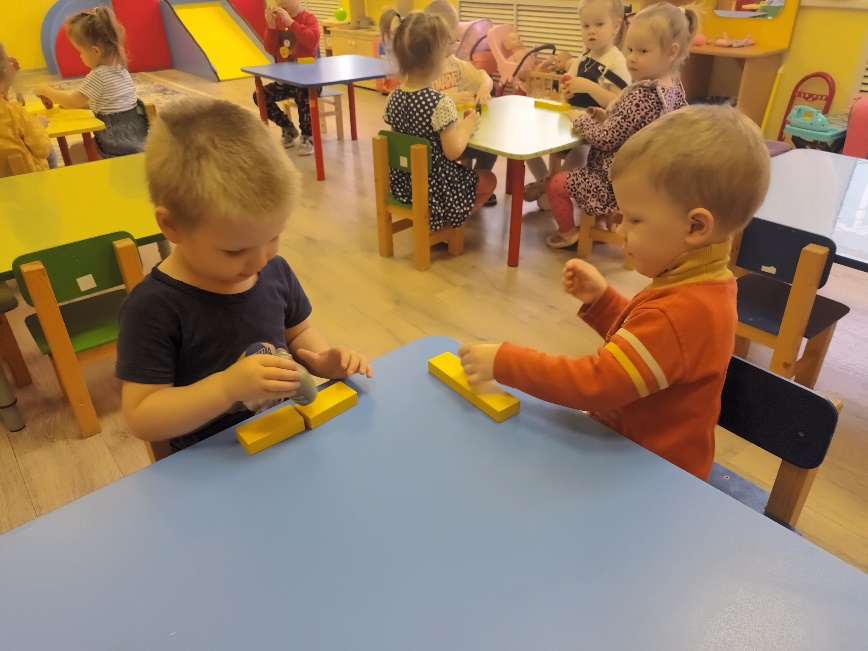 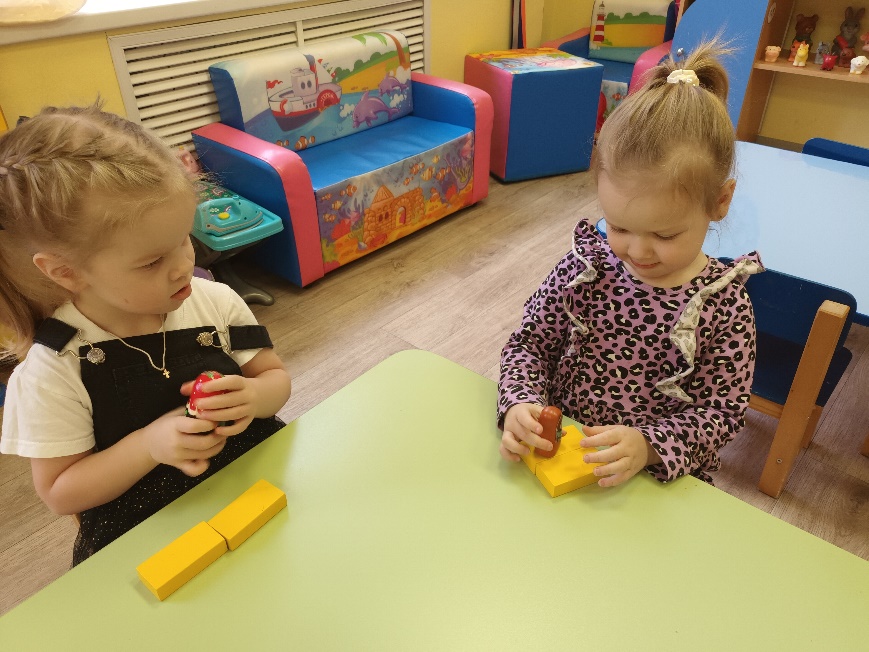 Конструирование «Дорожка для матрешки»
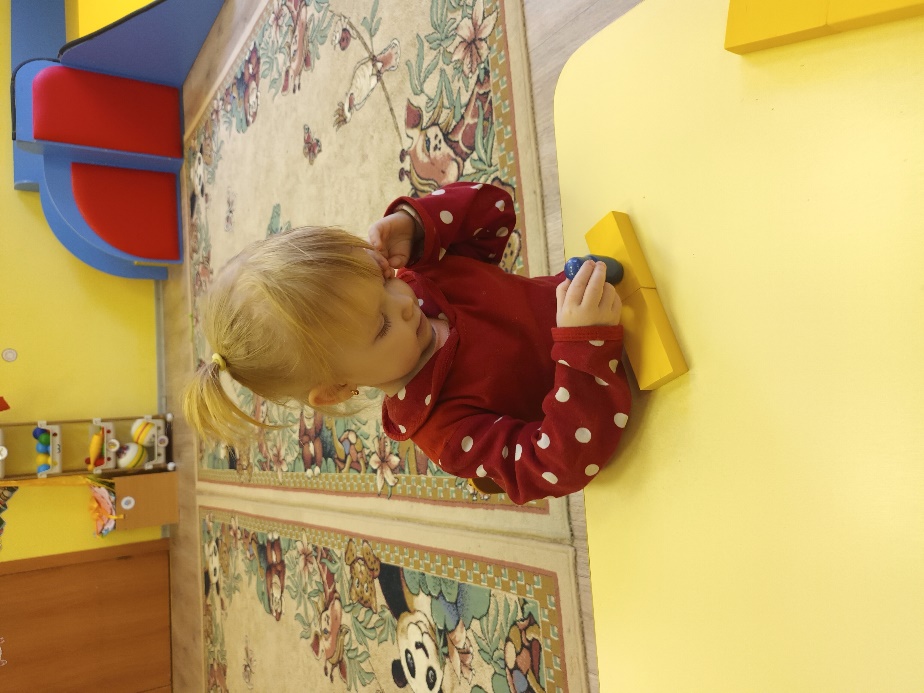 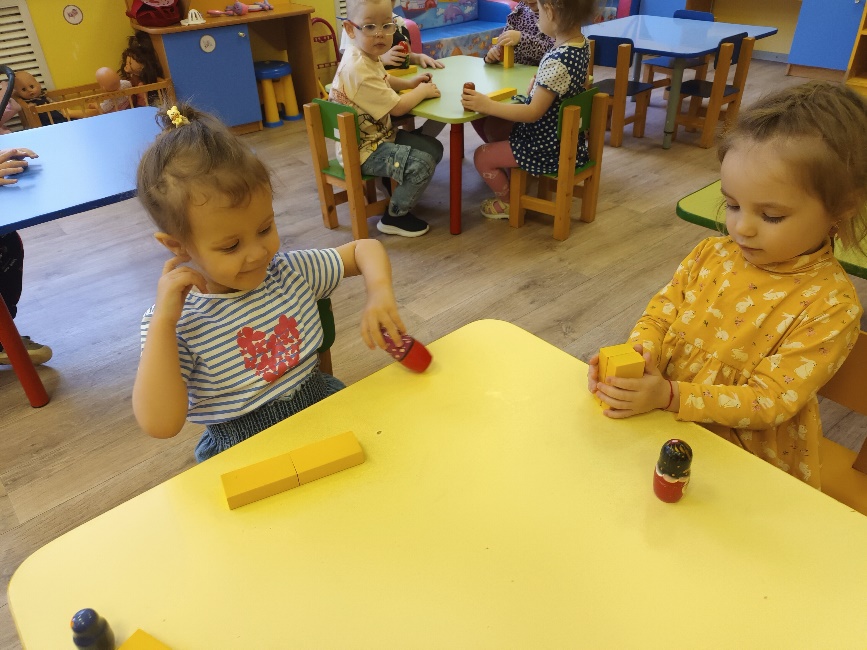 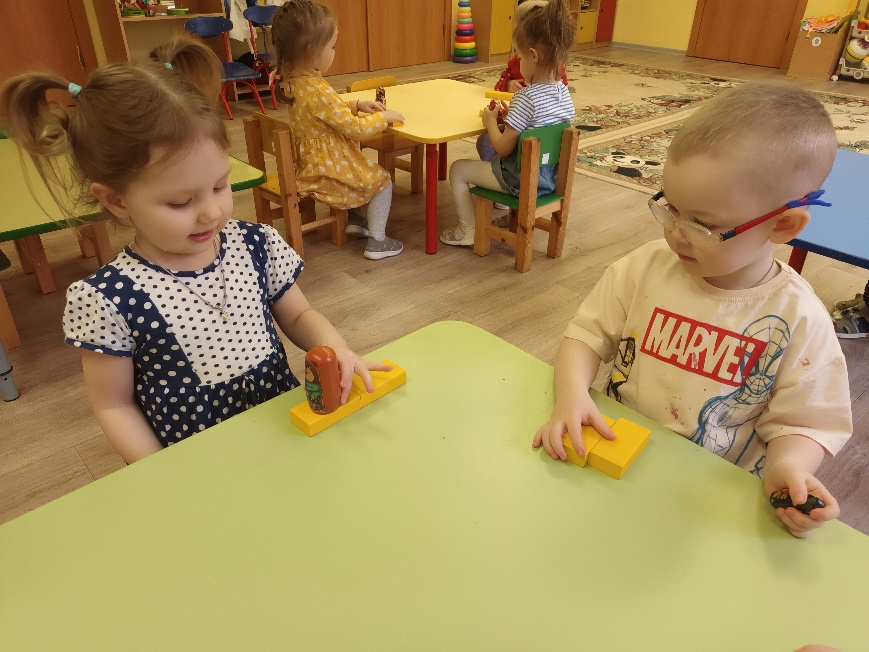 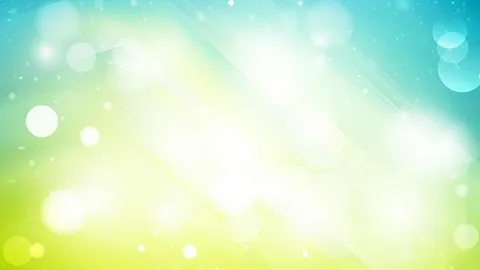 Лепка 
«Платочек для матрешки»
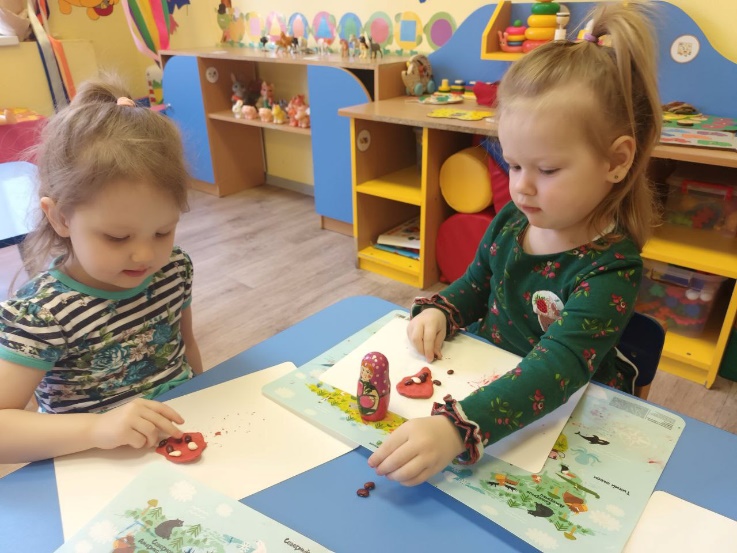 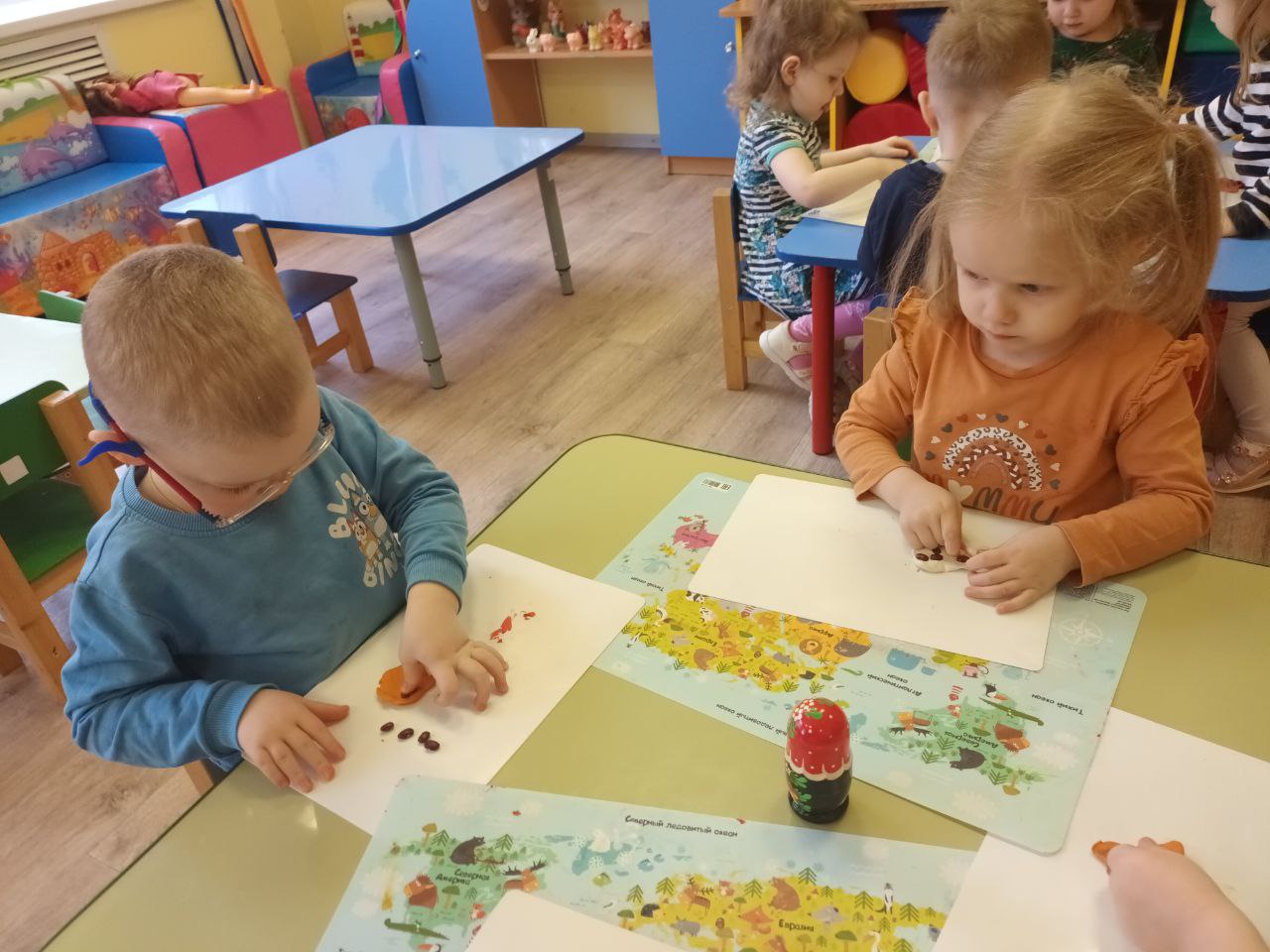 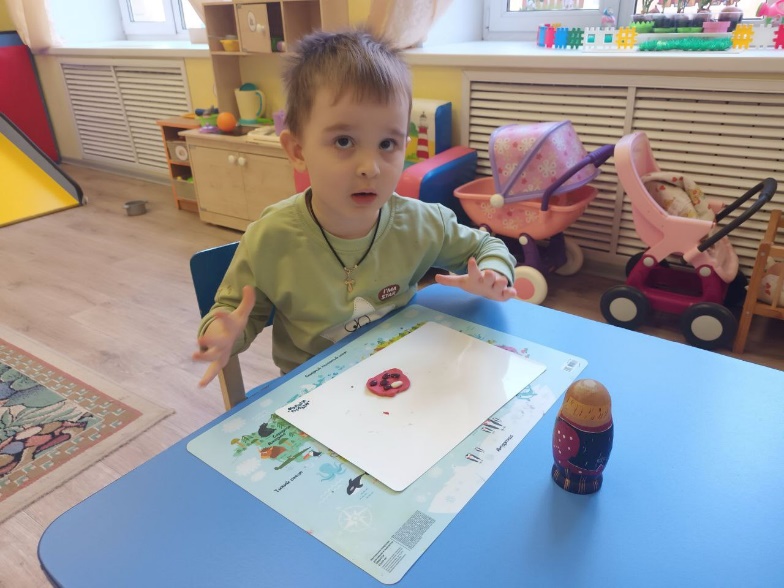 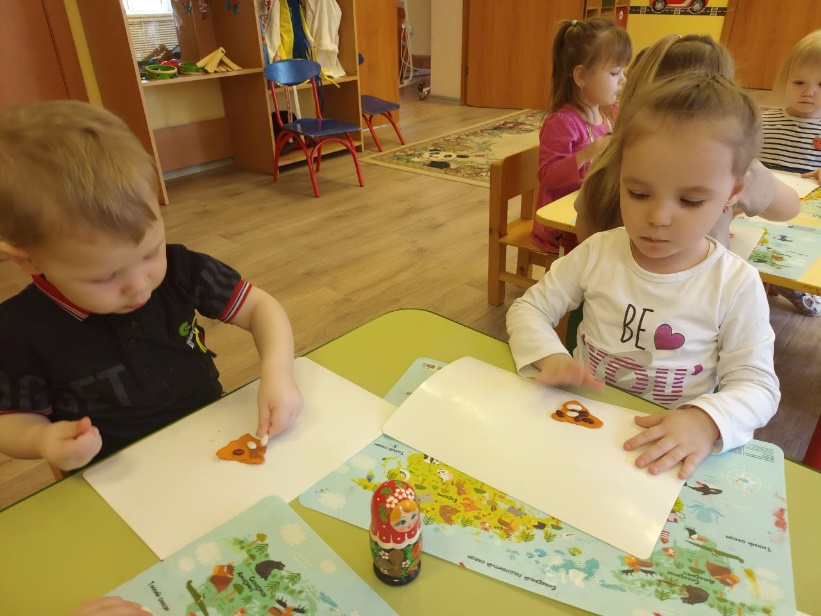 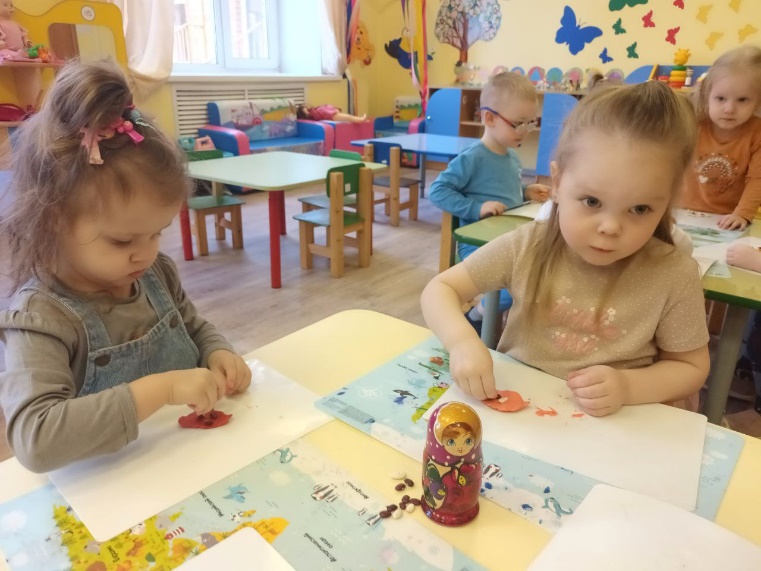 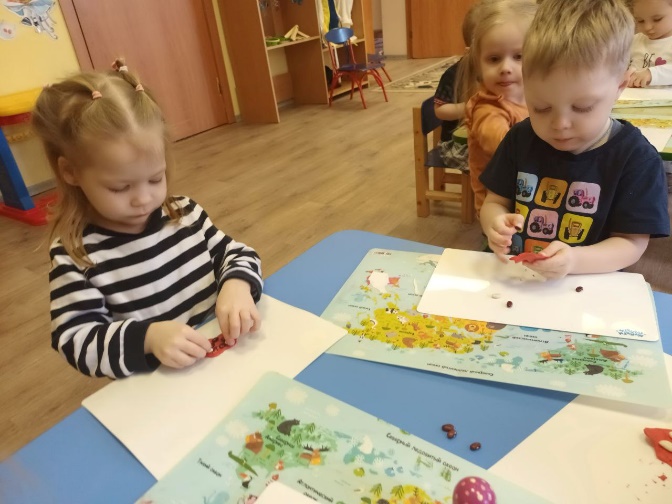 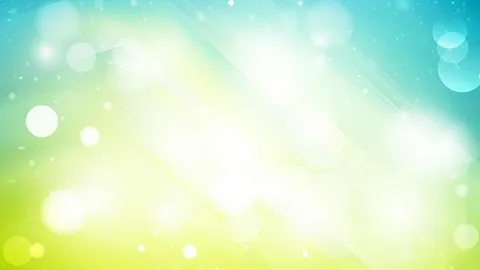 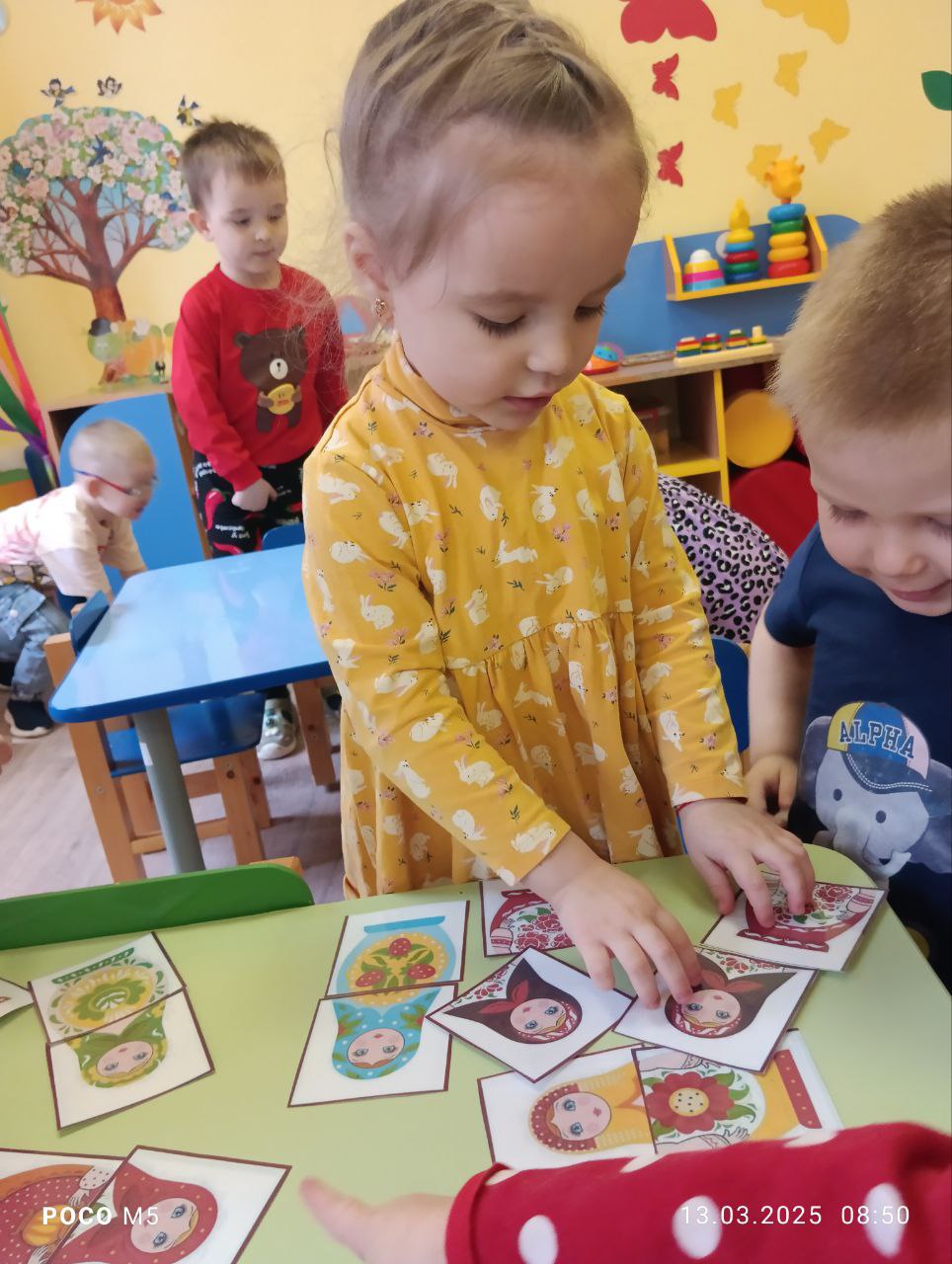 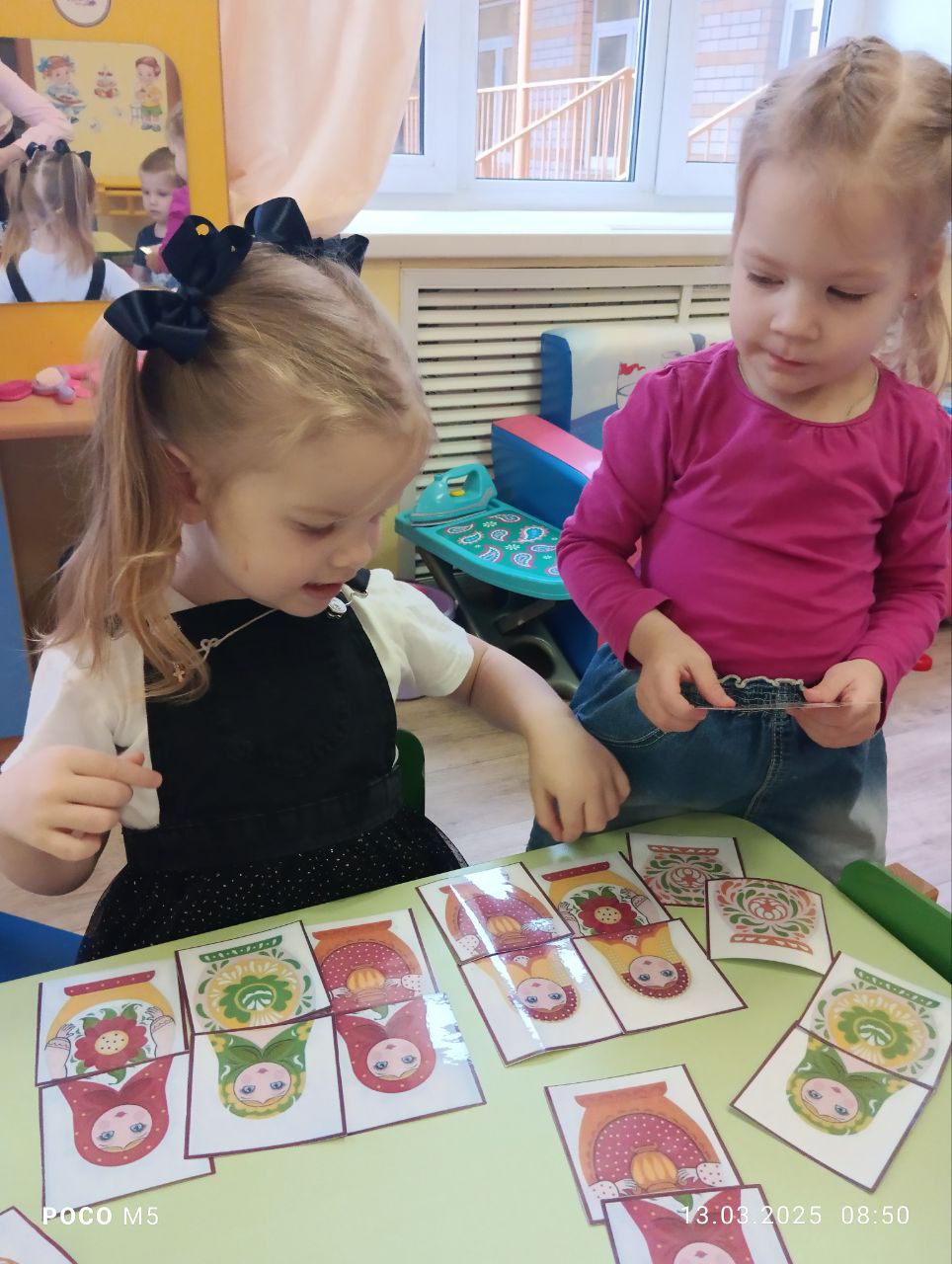 Играли в дидактические игры «Матрешки», «Подбери по величине», «Найди пару», «Наряди матрешку»
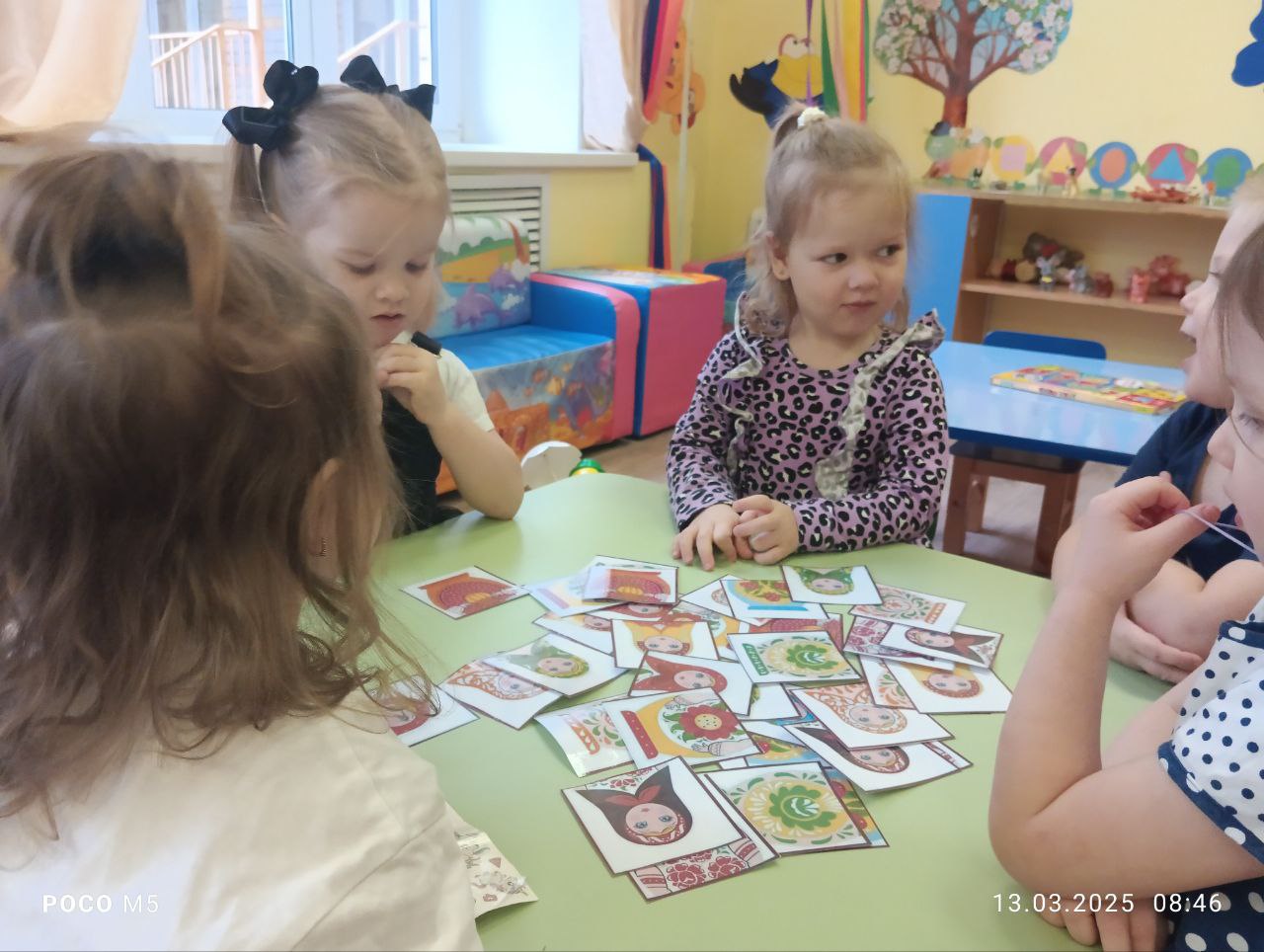 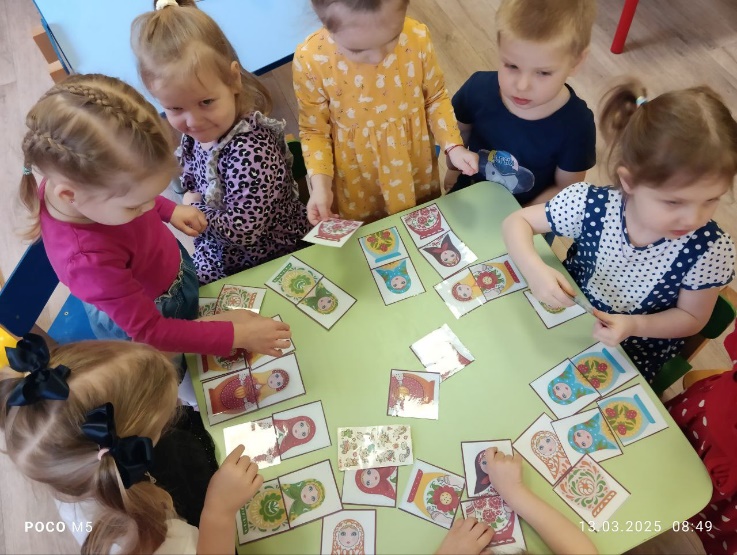 Дидактическая игра 
«Матрешки»
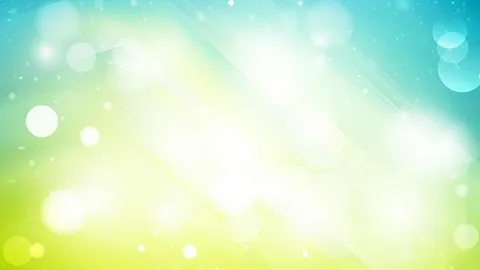 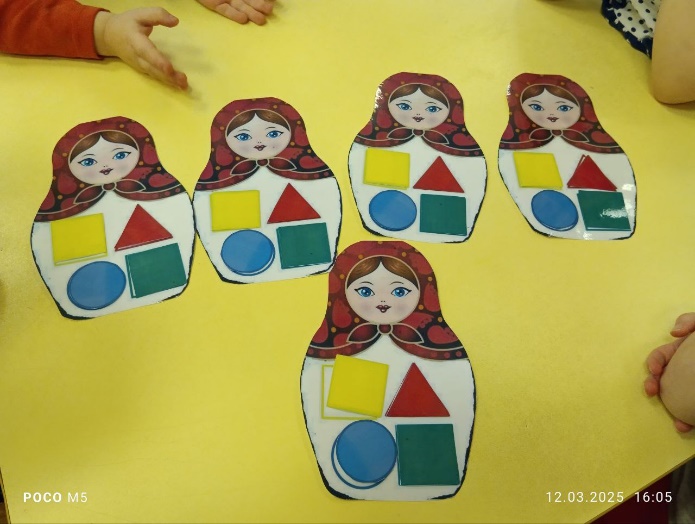 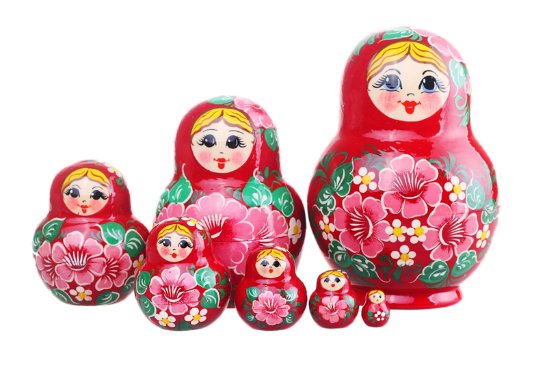 Дидактическая игра «Наряди матрешку»
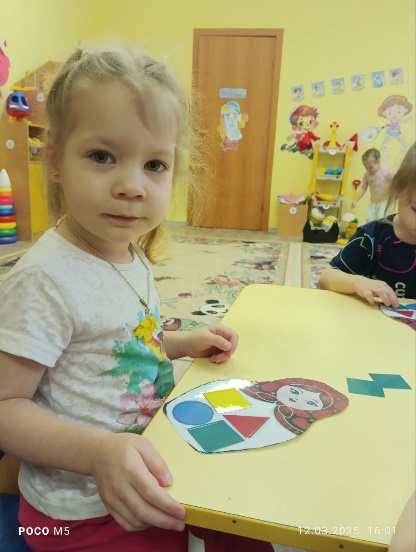 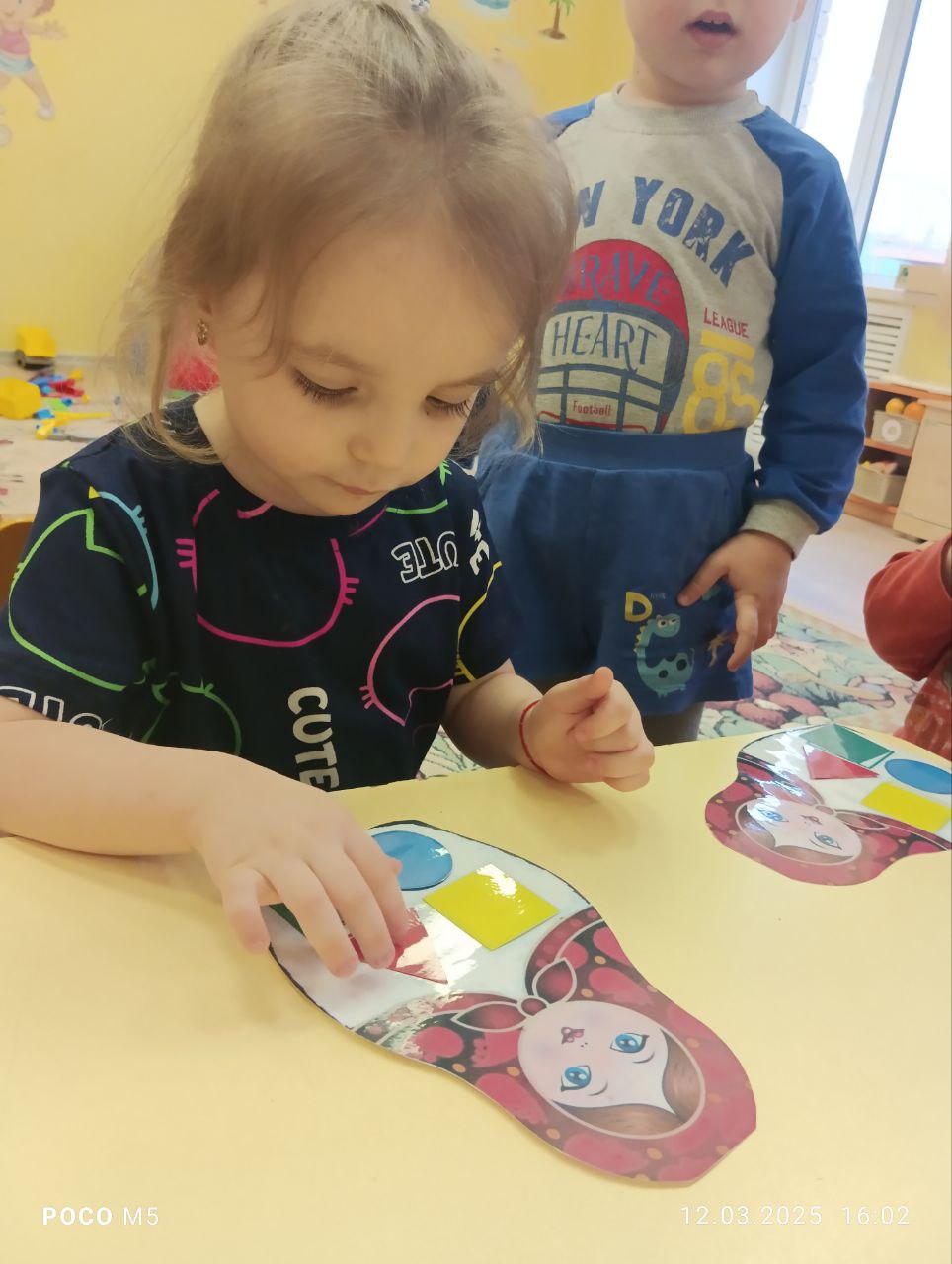 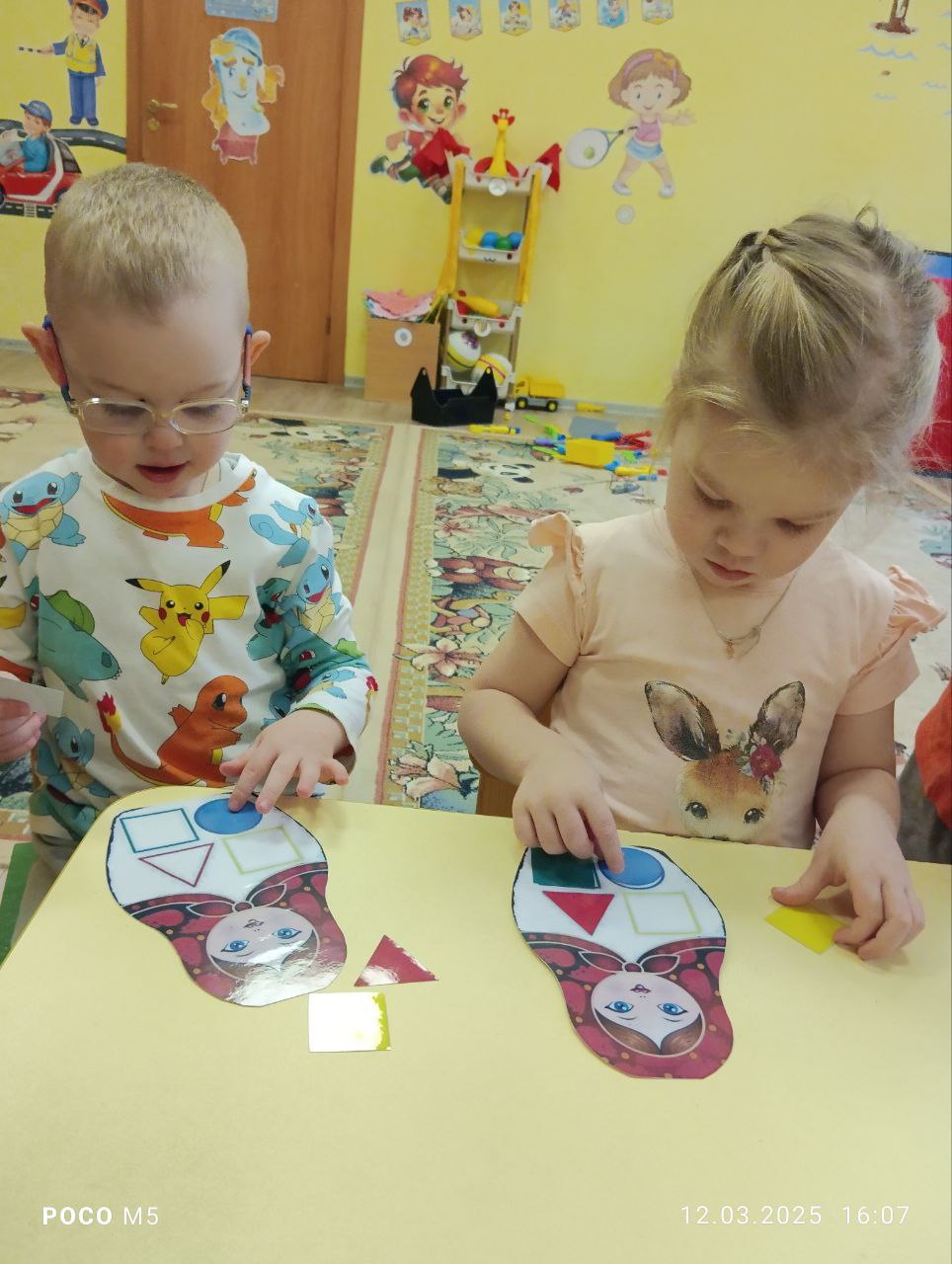 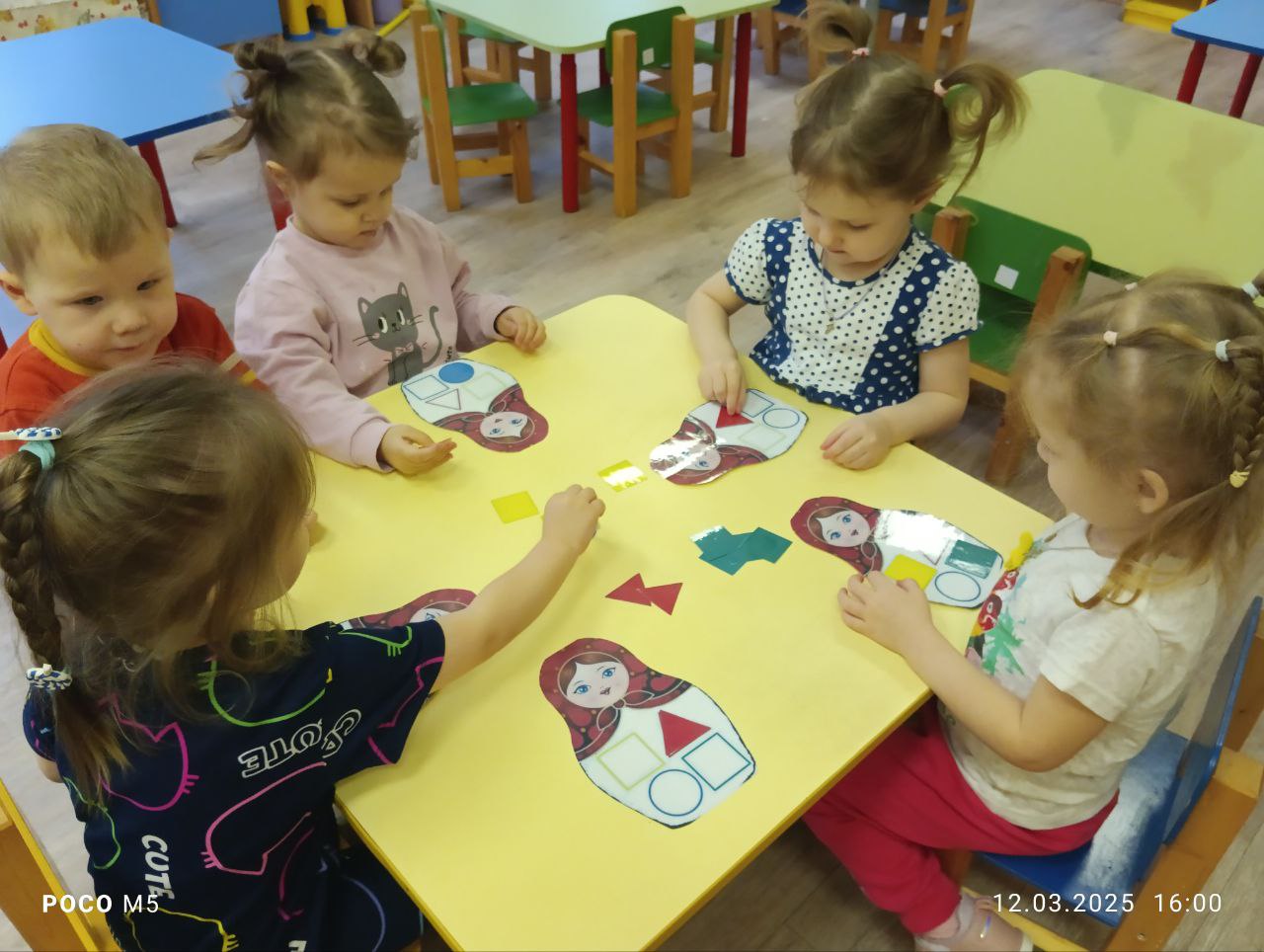 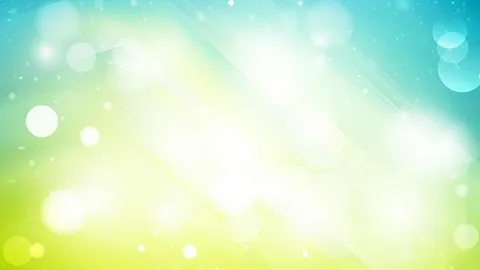 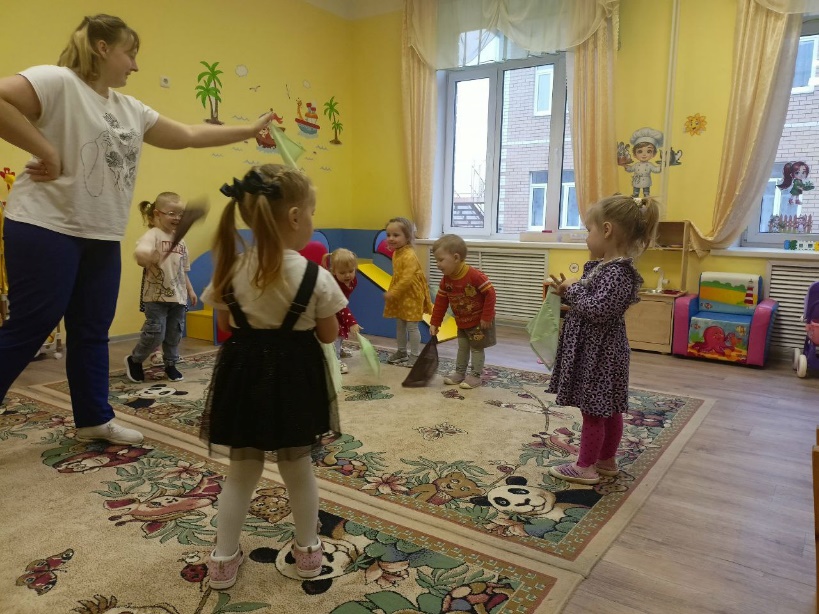 Музыкальная игра: 
«Танец с платочками»
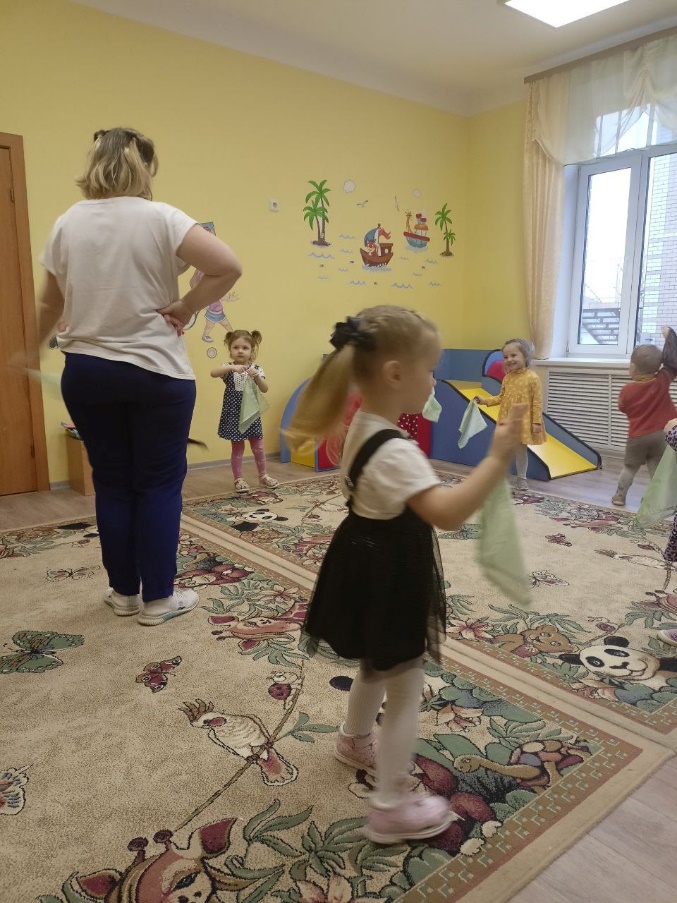 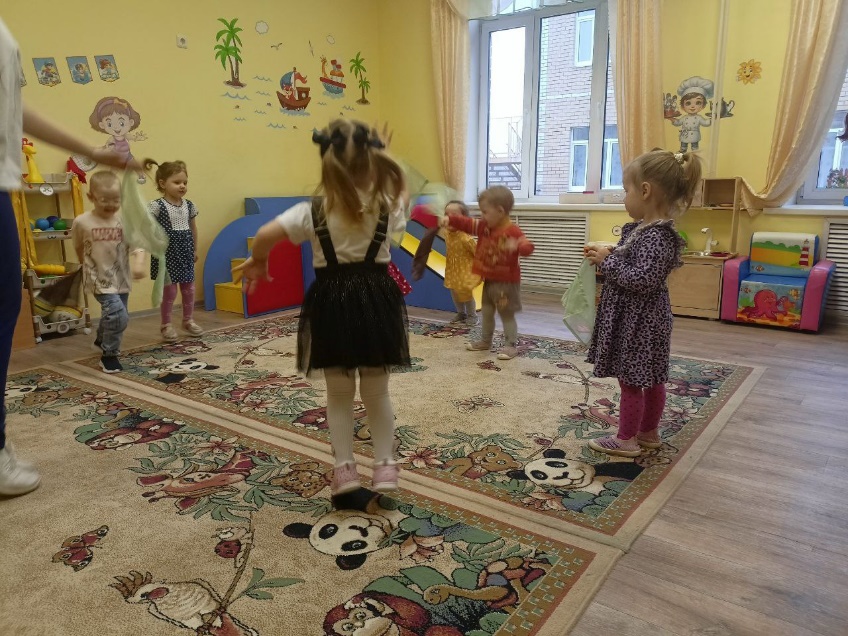 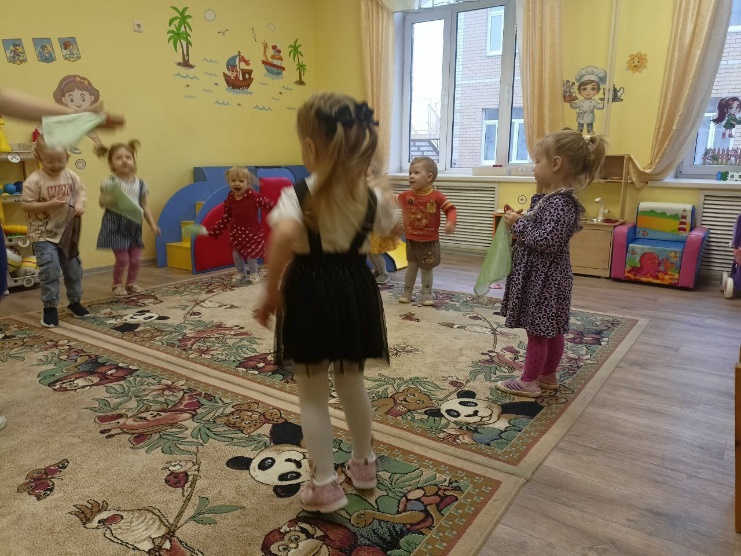 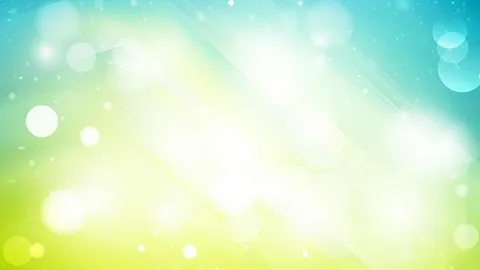 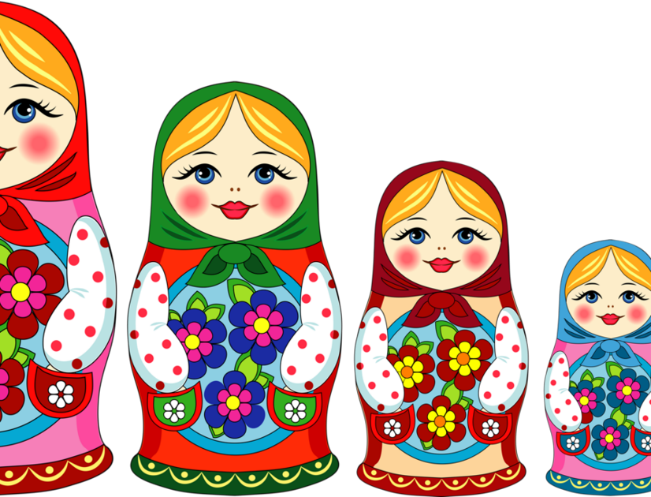 Мини-музей 
«Русская Матрешка»
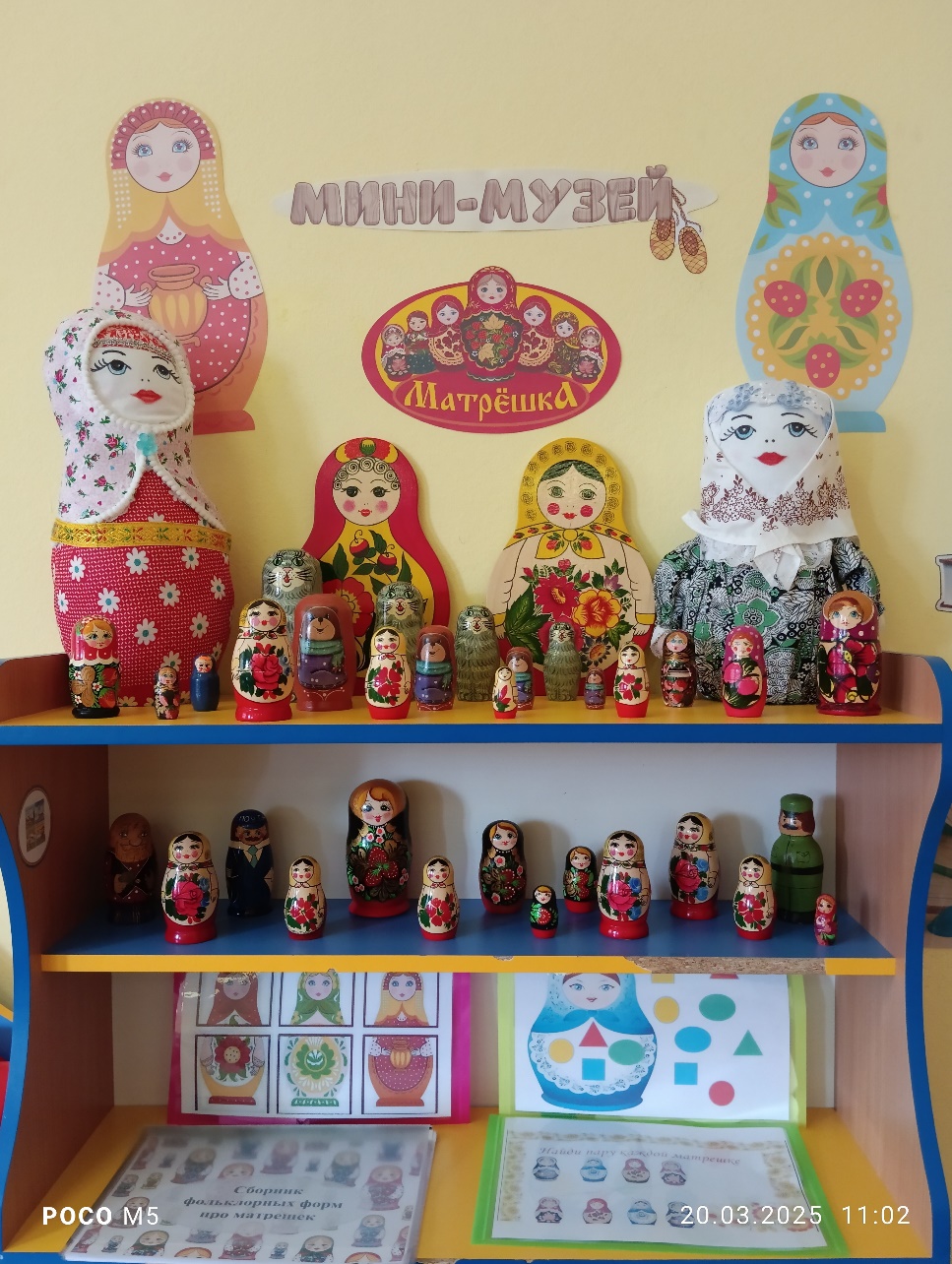 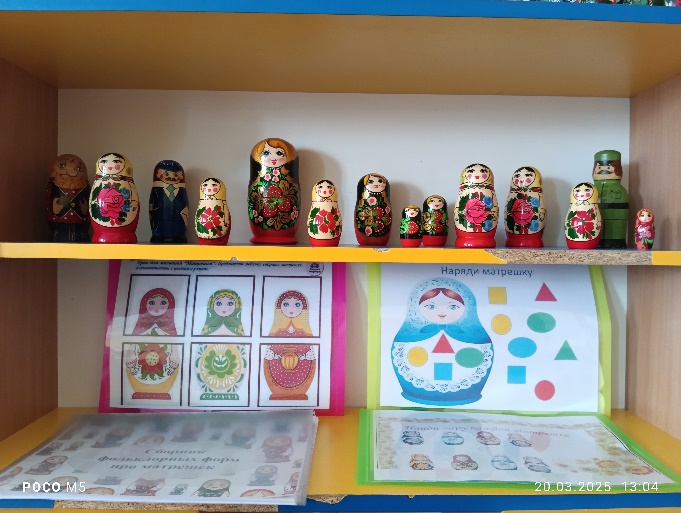 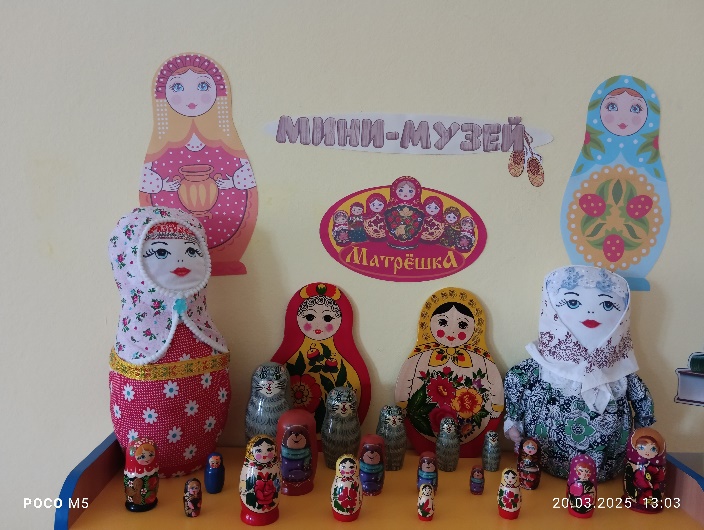 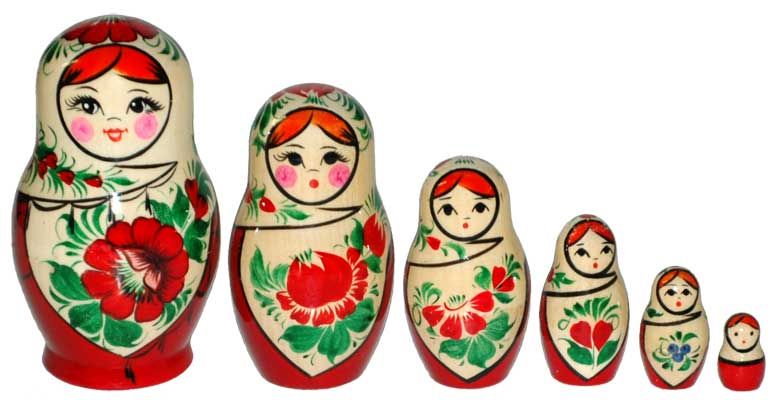 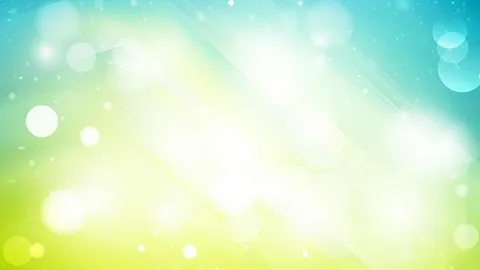 Итоги проекта
Цели и задачи, поставленные проектом, достигнуты. У детей сформировалось представление о русской народной игрушке –Матрешке. Дети могут самостоятельно использовать Матрешку в различных видах игровой деятельности. Благодаря играм и продуктивной деятельности, используя матрешек, дети развивали интеллектуальные, творческие и познавательные способности; речевые умения и мелкую моторику рук.. Очень надеемся, что мы сделали шажок к содействию нравственно-патриотического воспитания.
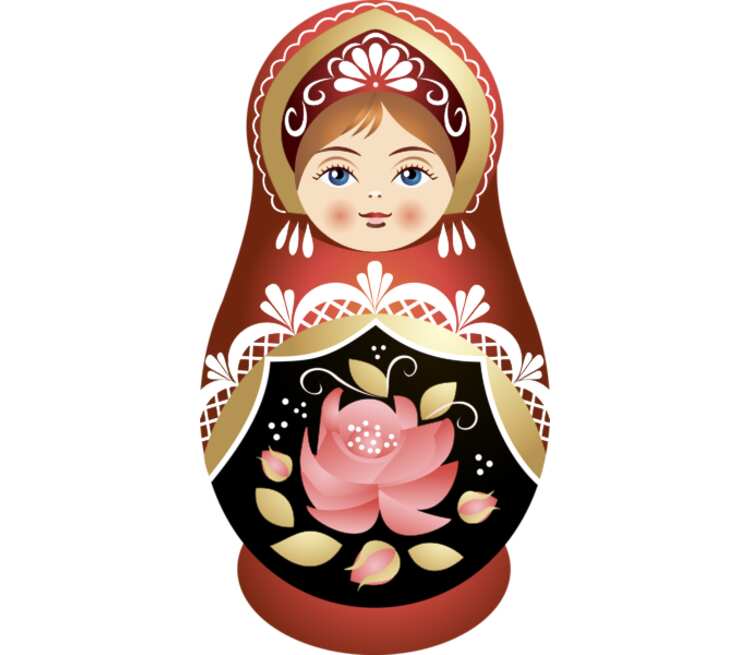 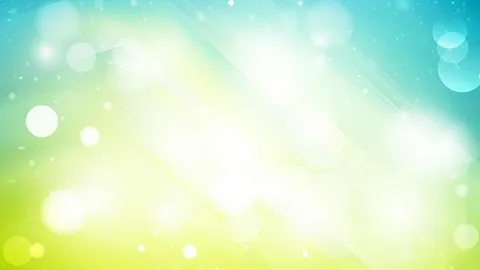 Спасибо за внимание!